Astronomical site evaluation at Dome Fuji on the Antarctic plateau
Hirofumi OKITA
June 17, 2013
Based on Okita et al., A&A, 554, L5 (2013)
and some unpublished results
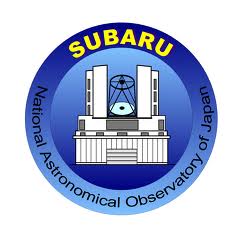 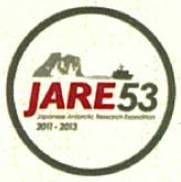 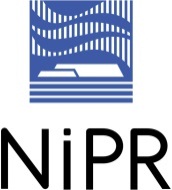 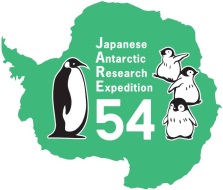 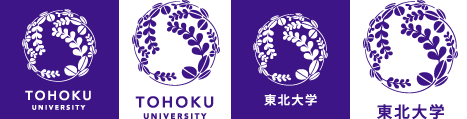 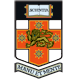 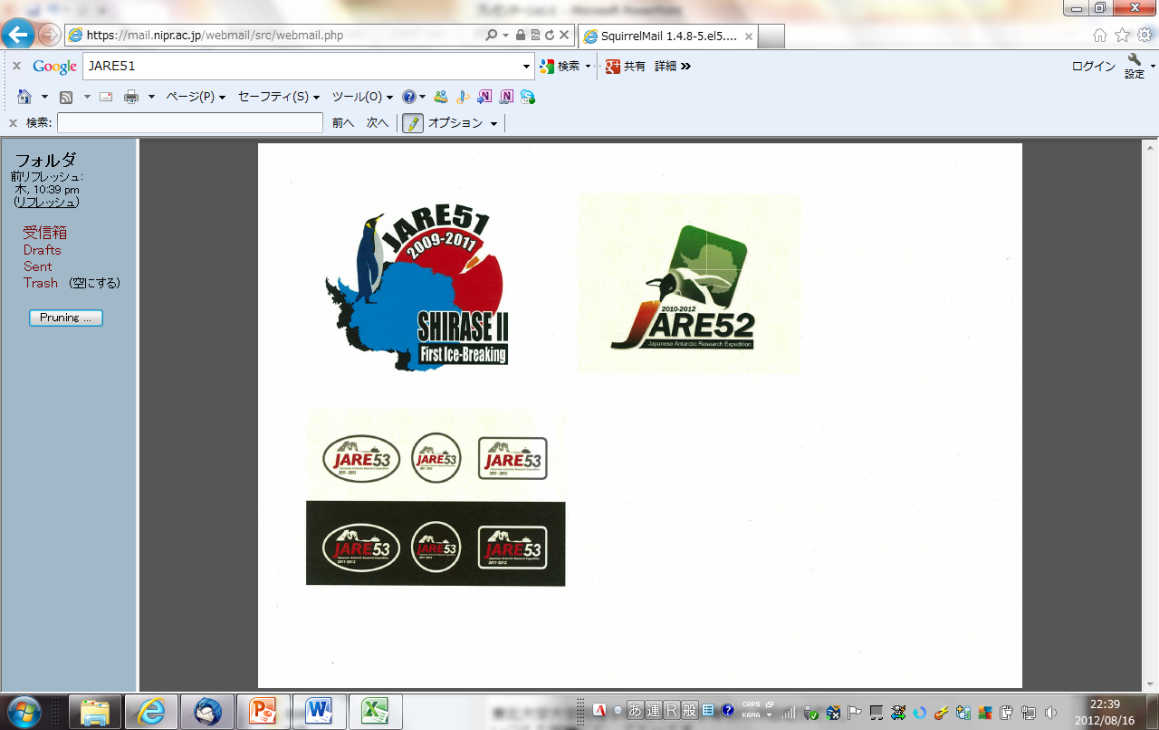 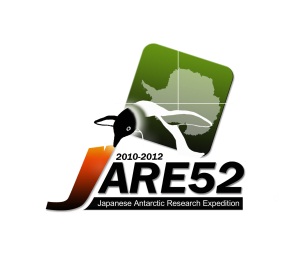 Contents
Introduction
Instrumentations
Data processing and error analysis
Results
Discussion and conclusion
Future work
Contents
Introduction
Instrumentations
Data processing and error analysis
Results
Discussion and conclusion
Future work
1. 1 Aim of this study
The aim of this study is to investigate the astronomical seeing in the free atmosphere above and to determine the height of the surface boundary layer at Dome Fuji on the Antarctic plateau.
1. 2 Turbulence in the Atmosphere
Object
Atmosphere
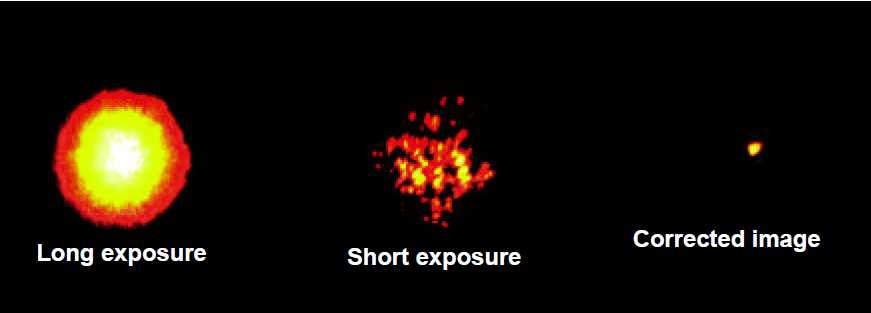 Telescope
Bright Star (Arcturus) Observed with Lick Observatory's 1-m Telescope. (Copyright: Claire Max, 
http://cfao.ucolick.org/EO/resources/History_AO_Max.pdf)
1. 3 Seeing
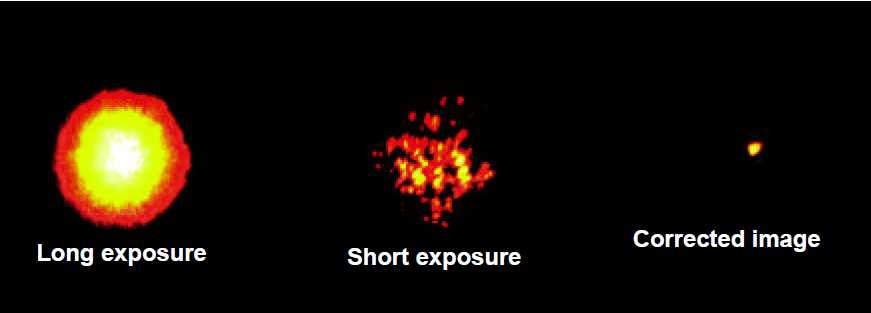 Seeing is a parameter that describes how blurry a star image will be. It is caused by atmospheric turbulence and is the apparent angular diameter of a point source measured in arcsecond.
Bright Star (Arcturus) Observed with Lick Observatory's 1-m Telescope. (Copyright: Claire Max, 
http://cfao.ucolick.org/EO/resources/History_AO_Max.pdf)
at wavelength of 500 nm
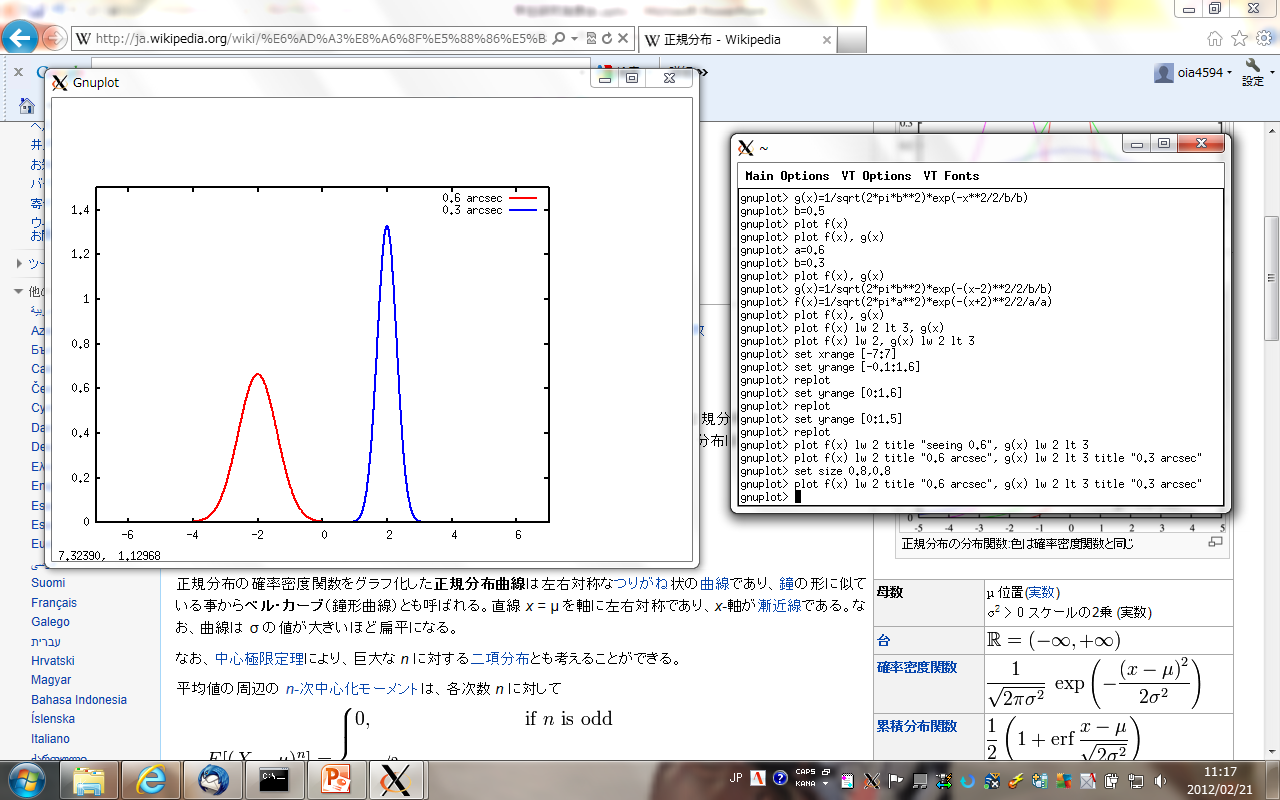 PSF
0.75 mag
0.3”
0.6”
Good seeing brings not only high resolution imaging, but also more deeper detection limit.
good seeing
excellent seeing
 It is important to choice ”the site”.
1. 4 Kolmogorov Model
In the inertial range, the Velocity fluctuations V [L T-1] are governed only by the scale size l [L] and the rate of energy input and dissipation ε [L2T-3]. Dimensional consideration,
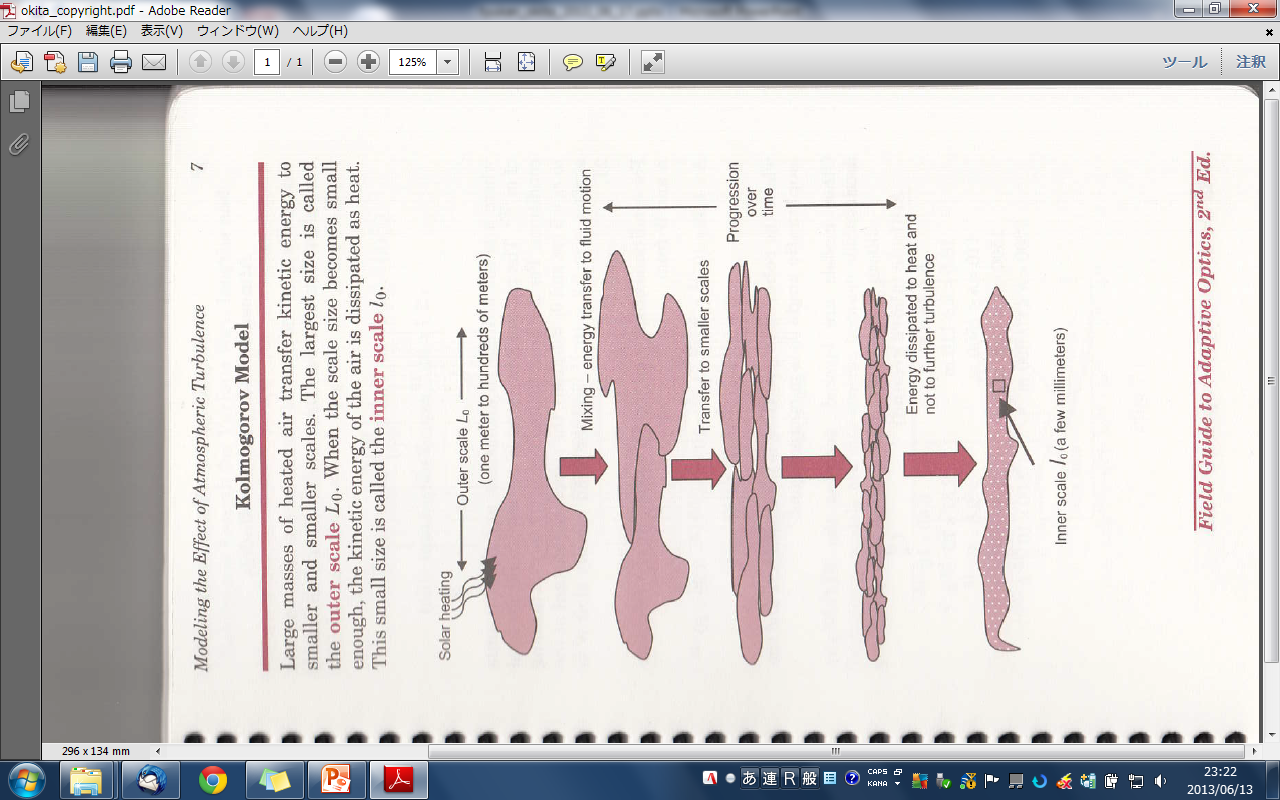 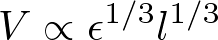 Kolmogorov (1941)
Structure function
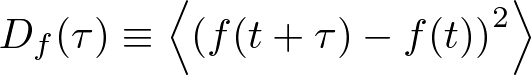 Correlation function
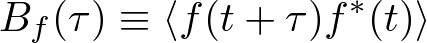 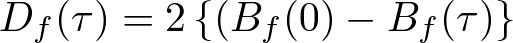 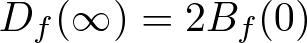 Tyson & Frazier (2012)
1. 5 Structure function
Velocity structure function
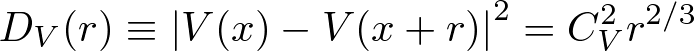 Kolmogorov (1941)
Tatarskii (1971)
Temperature structure function
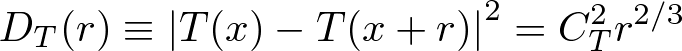 Refractivity
P = pressure in mill bar
T = temperature, K
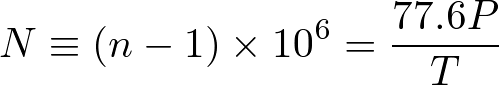 Refractive index structure function
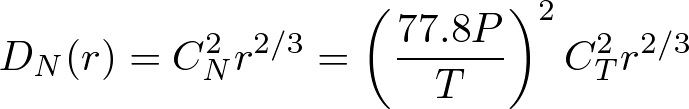 1. 6 Fried parameter & seeing
Phase structure function
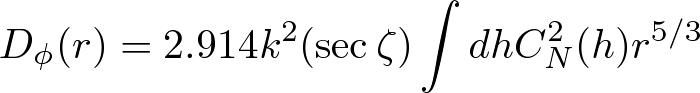 k = 2π/λ
ζ = zenith angle
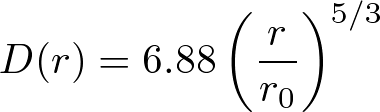 Fried parameter
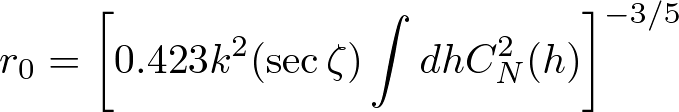 Seeing
Fried defined the parameter r0 , which is the diameter of a telescope which would have the same resolving power as in the atmospheric turbulence
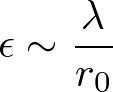 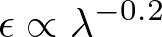 1. 7 Atmosphere structure
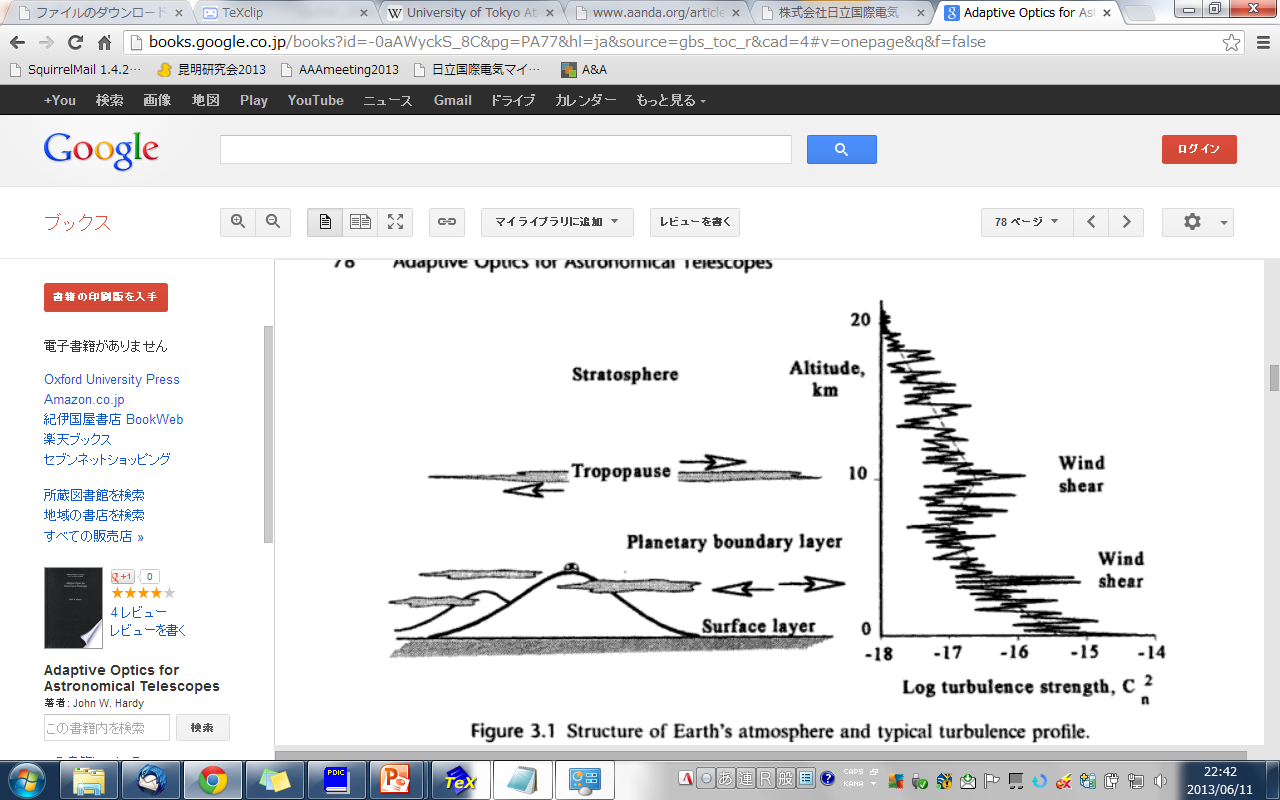 Wind shear
Wind shear
Solar heating
Friction
“Adaptive Optics for Astronomical Telescope” (Hardy 1998)
Surface Boundary Layer
Planetary boundary layer
Tropopause (Jet-stream)
1. 8 Atmosphere structure
During the day, turbulence is usually strongest near the ground, in response to solar heating and the development of thermal currents.     At nigh, especially at good observing sites, surface turbulence is low and most disturbances occur in layers at higher altitudes, especially at the tropopause, as a result of wind shear.
     The best observing sites are located on mountain peaks near the ocean, which has a moderating effect on temperature variations. (“Adaptive Optics for Astronomical Telescope”, Hardy 1998)
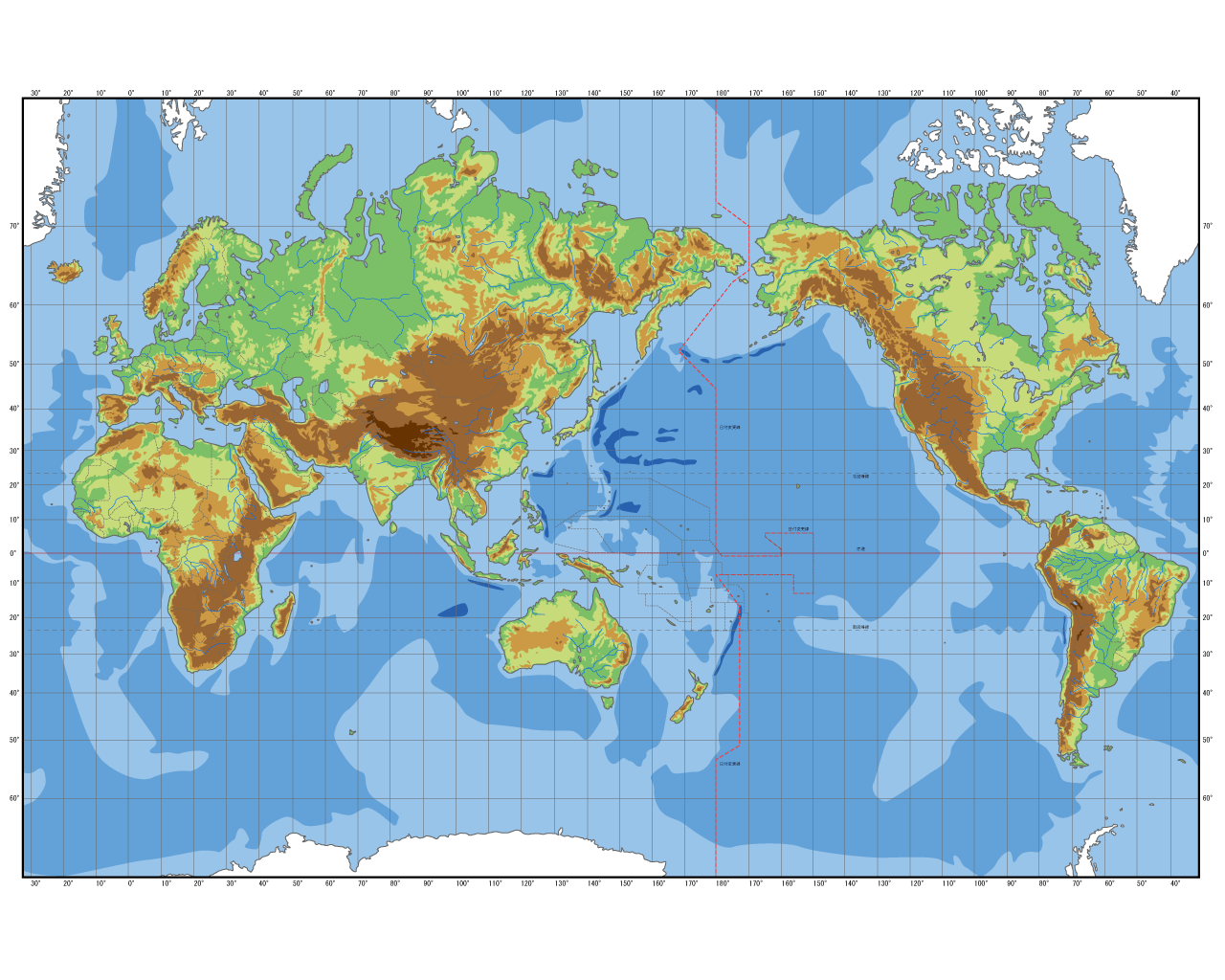 World’s best astronomical seeing sites
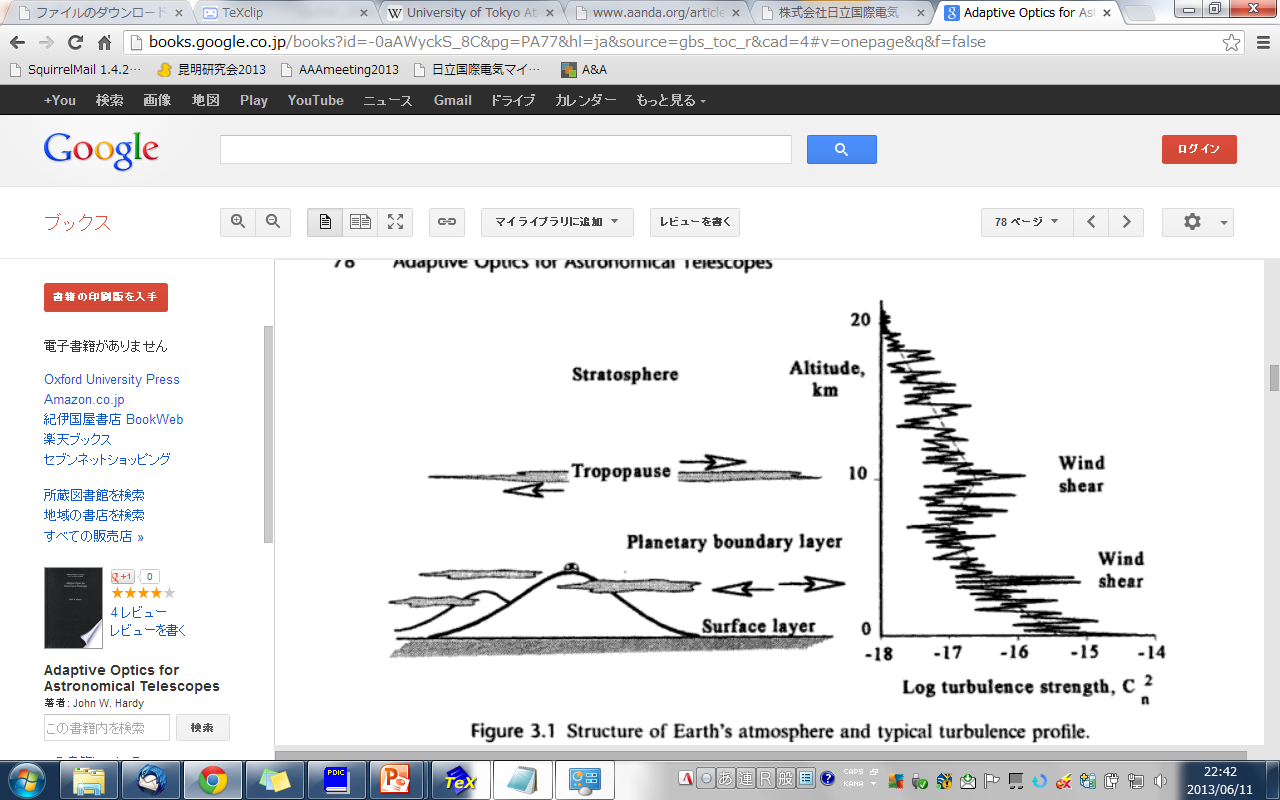 La Palma
Mauna Kea
Chajnantor
Paranal
“Adaptive Optics for Astronomical Telescope” (Hardy 1998)
1. 9 CN2 distribution at Mauna Kea
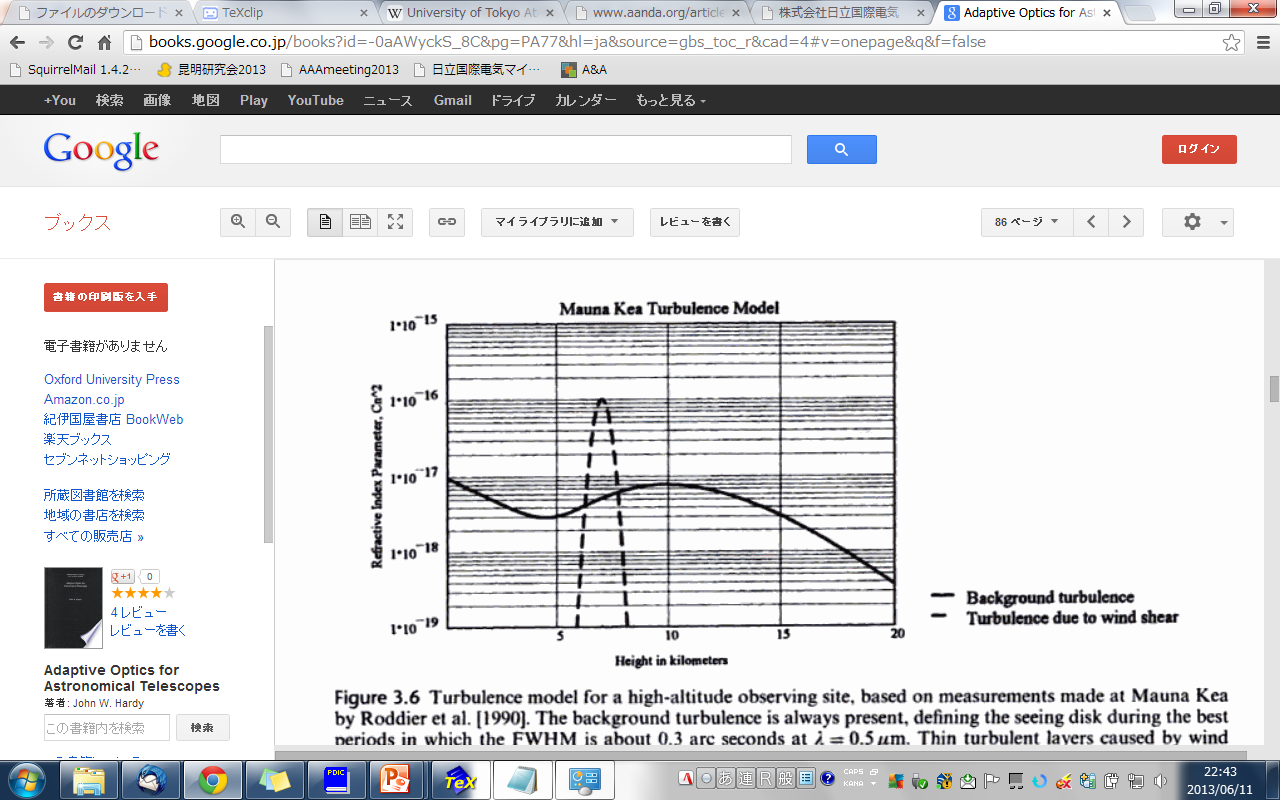 Effect of the surface boundary layer is negligible because the telescope locates at the top of the mountain and the telescope is mounted on high pillar.
Refractive index parameter CN2
hSBL ~ a few x 10  m
Height (km)
“Adaptive Optics for Astronomical Telescope” (Hardy 1998)
- Background turbulence alone = 0.36 arcsec
- Addition of the single layer = 0.53 arcsec
1. 10 On the Antarctic plateau
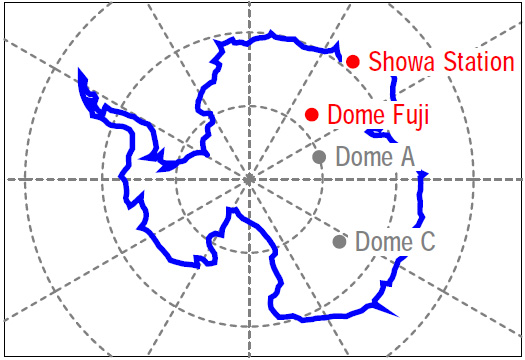 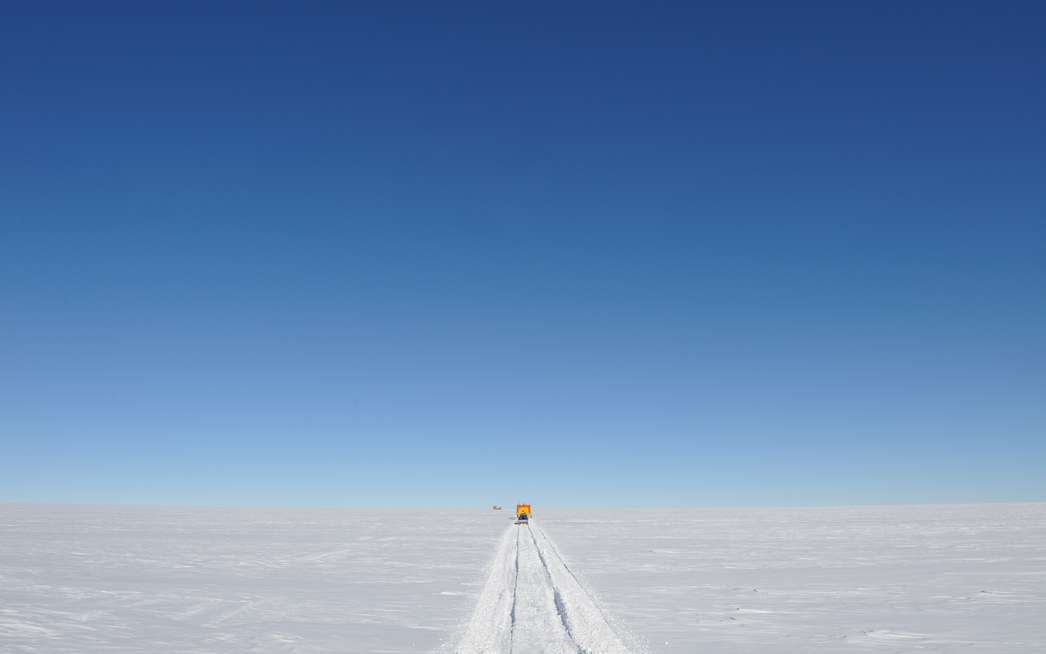 Syowa Station
Okita et al. 2010
Stable atmosphere
Weak wind shear
No diurnal temperature variation in winter
weak wind-shear (polar vortex)
smooth snow surface
Dome = local maxima of the plateau
South Pole
1. 11 CN2 distribution on Antarctica
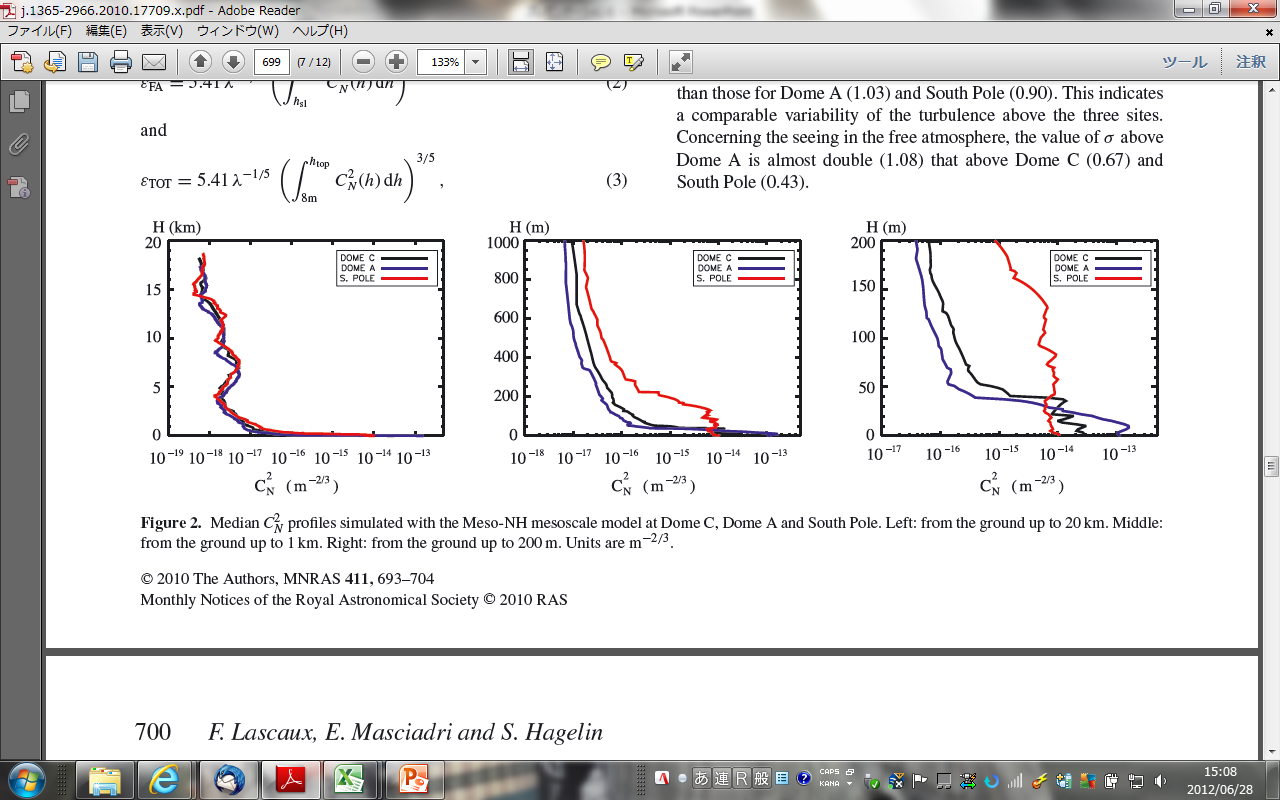 Lascaux et al. (2011)
Lascaux et al. (2011)
- No strong turbulence at high altitude
- Strong surface boundary layer near the surface
1. 12 CN2 distribution on Antarctica
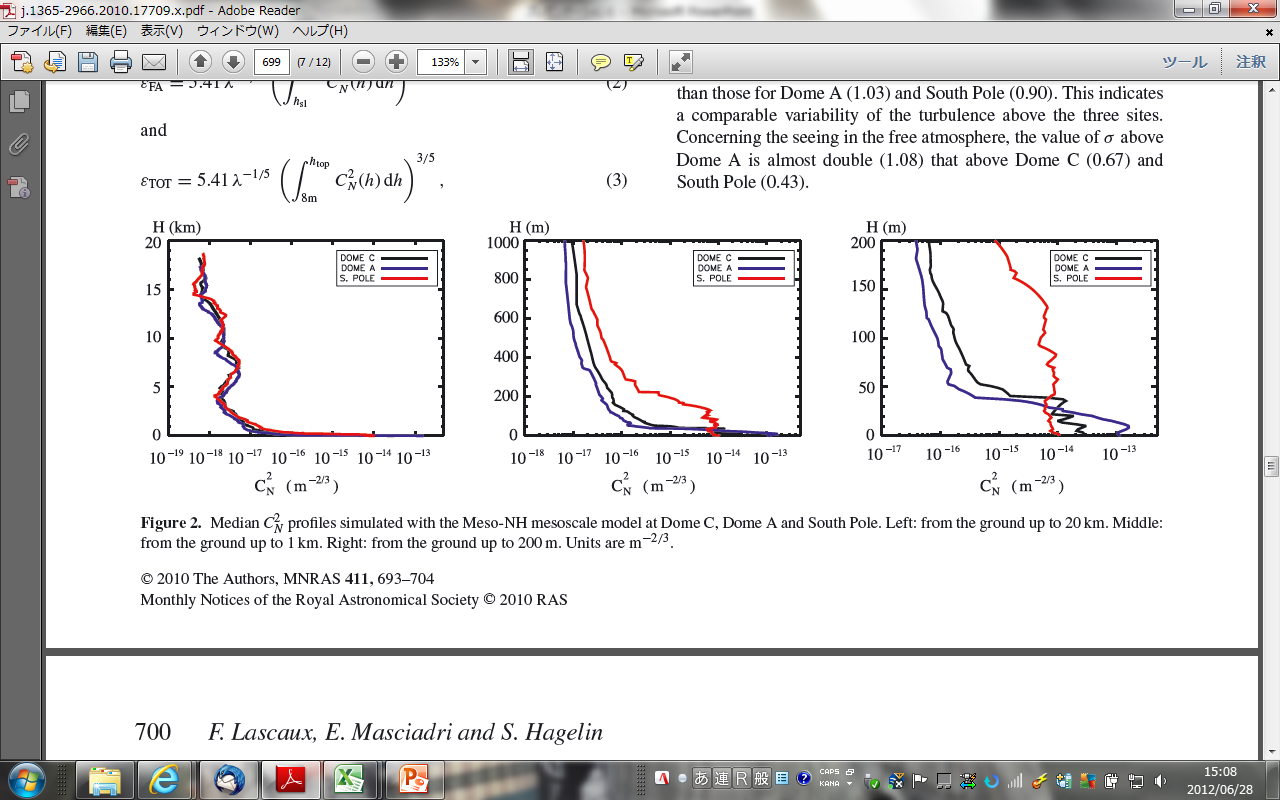 15 ~ 30m
at Dome A, C, (and F?)
Lascaux et al. (2011)
1. 13 Atmosphere structure at “Dome”
Height
Stratosphere
Free Atmosphere
Astronomical seeing at “Dome” on the Antarctic plateau is generally considered as the super-position of the contributions from two layers; the surface boundary layer and the free atmosphere above.
~10km
Troposphere
200 ~
 10 m
Surface Boundary Layer
On the Antarctic plateau has only two component of turbulence, 
Surface boundary Layer near the snow surface, and 
Free atmosphere above it
1. 14 Wind speed
Dome C
Paranal
Mauna Kea
South Pole
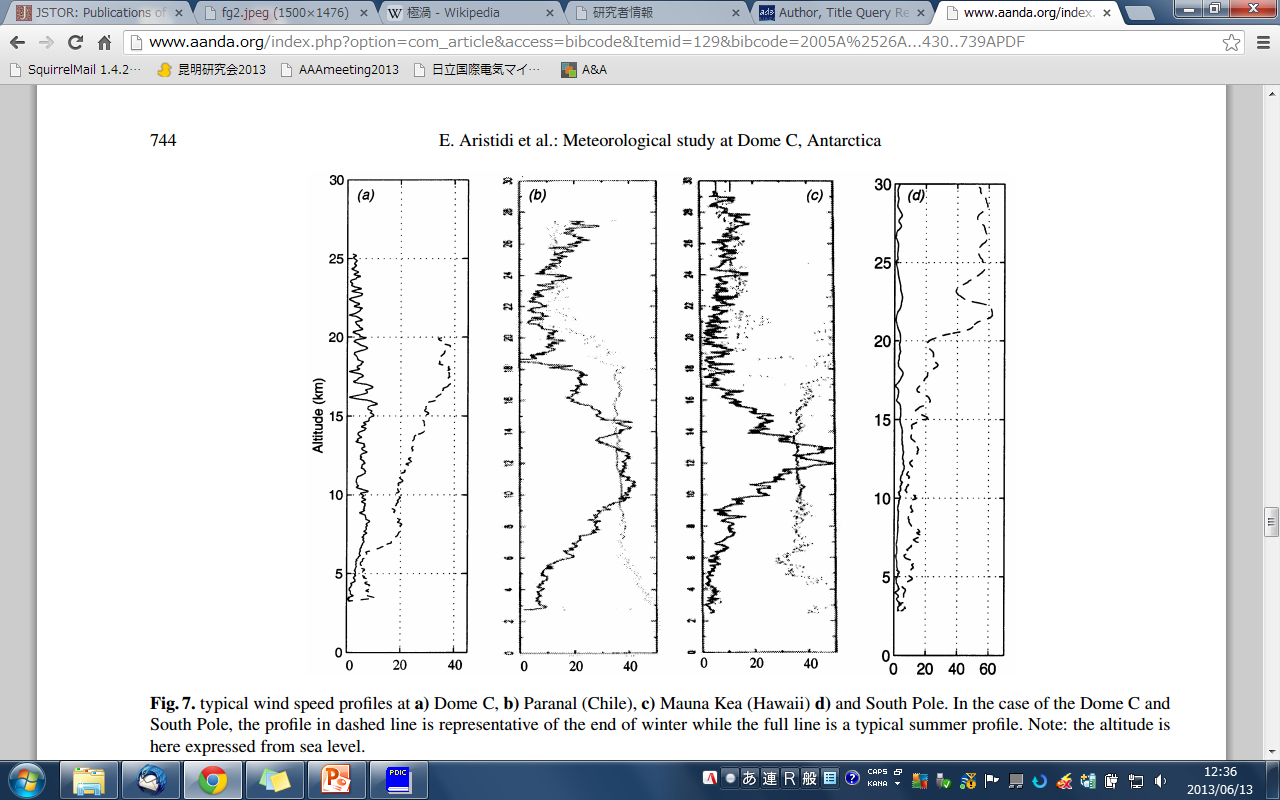 Jet stream
full line = summer
dashed = winter
Altitude (km)
Aristidi et al. (2005)
Wind speed (m/s)
Polar vortex
“In sub-polar regions the speed of the vortex decreases with increasing latitude.”
Aristidi et al. (2005)
Latitude of Dome C = 75 degree
1. 15 Previous studies (Simulation)
Dome Fuji
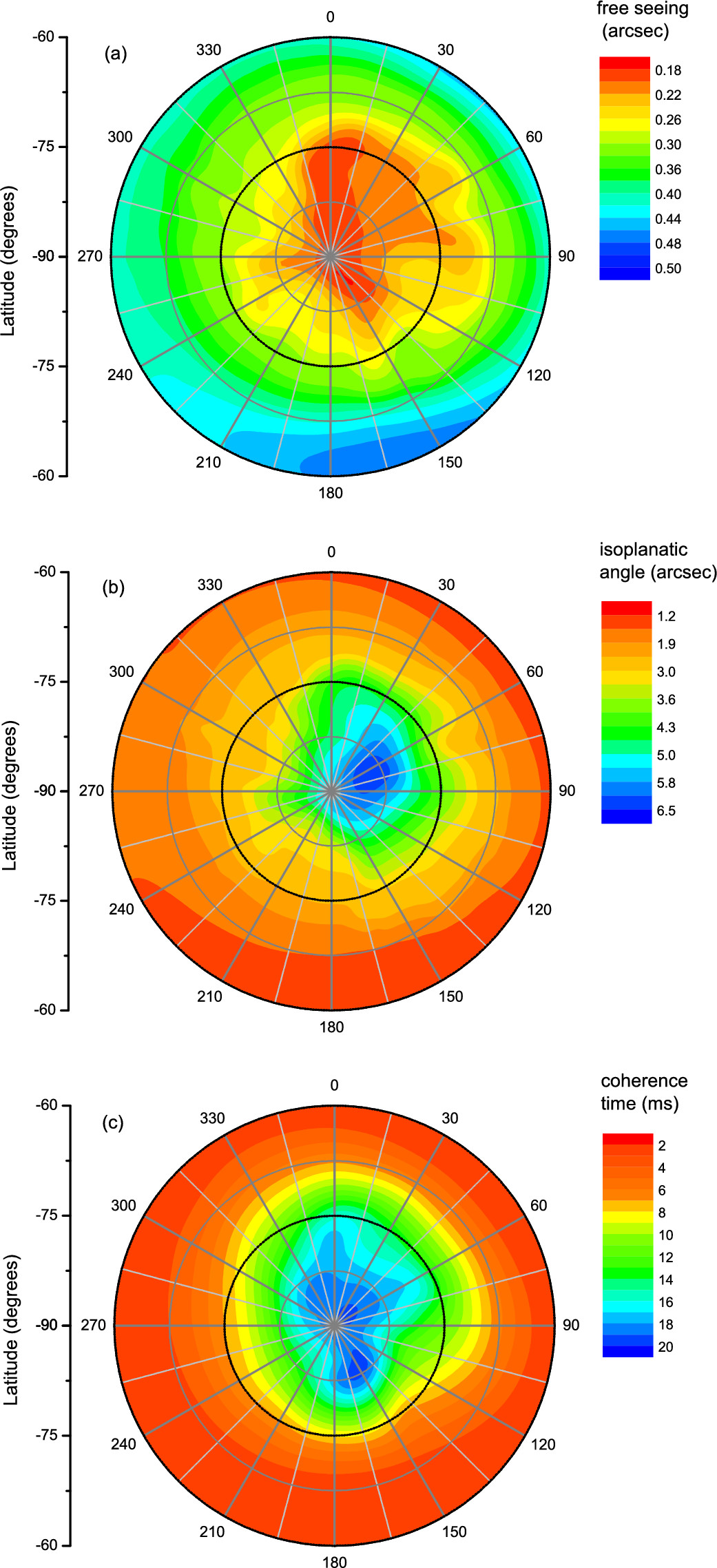 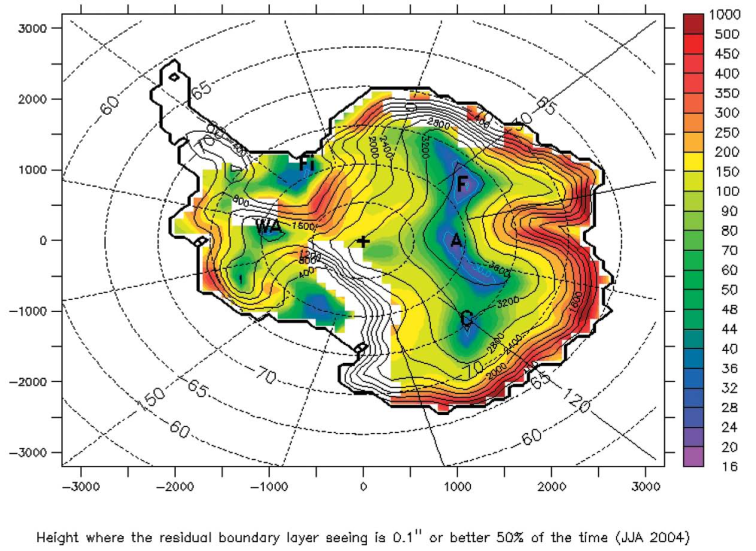 Swain & Gallee (2006)
Simulation of the height of the surface boundary layer
Saunders et al. (2009)
Simulation of the free atmosphere seeing
Simulations suggest that the free atmosphere seeing could be 0.21” and the height of the surface boundary layer is 18 m at Dome Fuji (Saunders et al. 2009; Swain & Gallee 2006).
1. 16 Previous studies (site tests)
Dome C
Dome A
Seeing distribution
CT2 distribution
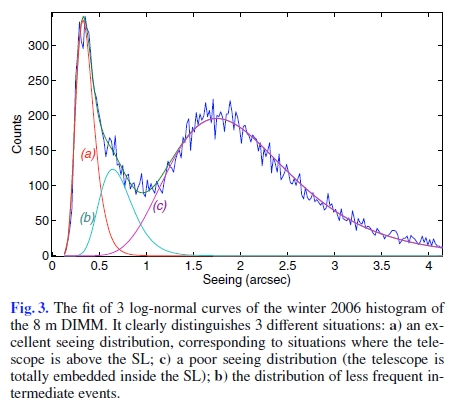 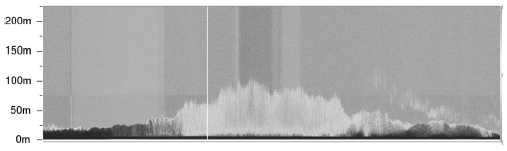 Aristidi et al. (2009)
height (m)
Bonner et al. (2009)
Seeing (arcsec)
Median height = 13.9m
(a) above surface layer
(c) Inside surface layer
(b) intermediate
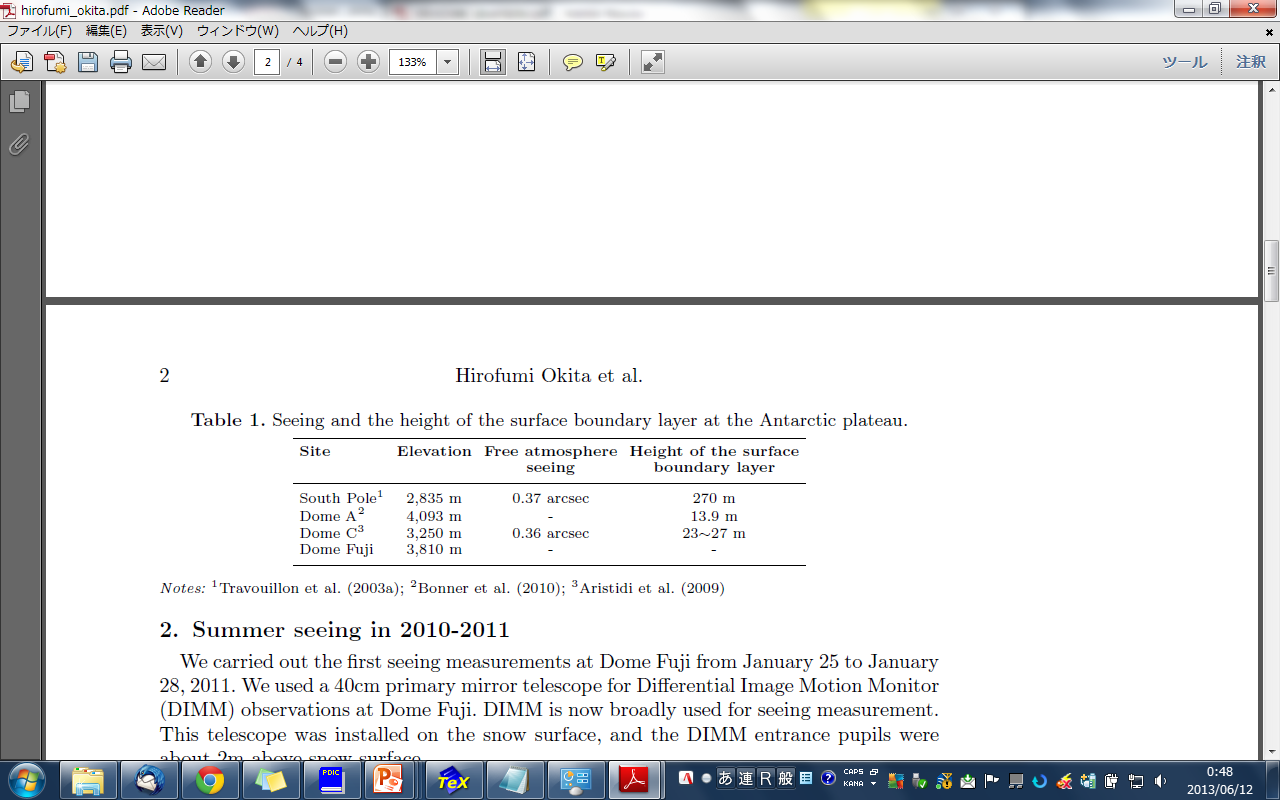 Dome Fuji
not observed yet
1. 17 Aim of this study
The aim of this study is to investigate the astronomical seeing in the free atmosphere above and to determine the height of the surface boundary layer at Dome Fuji on the Antarctic plateau.
Contents
Introduction
Instrumentations
Data processing and error analysis
Results
Discussion and conclusion
Future work
2. 1 Measuring quantity
Refractive index structure function
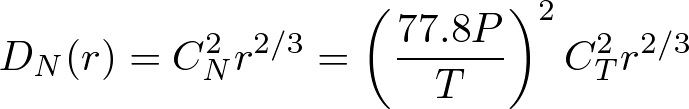 Phase structure function
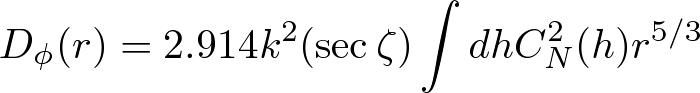 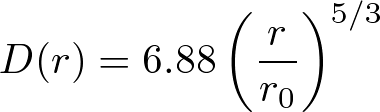 Fried parameter
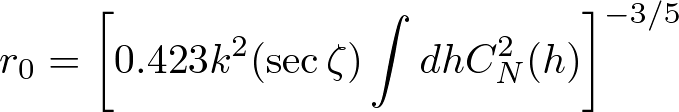 Seeing
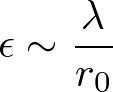 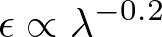 2. 2 CT2, Dα(r)  ε
DIMM
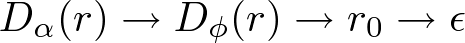 α = incidence angle
φ = phase
SODAR
Snodar
Ultrasonic anemometer
Micro-thermal sensor
Balloon-bone temperature sensor
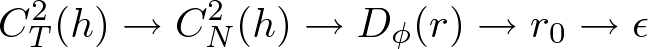 In this presentation, we only discus the data of DIMM and SODAR.
2. 3 DIMM principle
Differential Image Motion Monitor
r
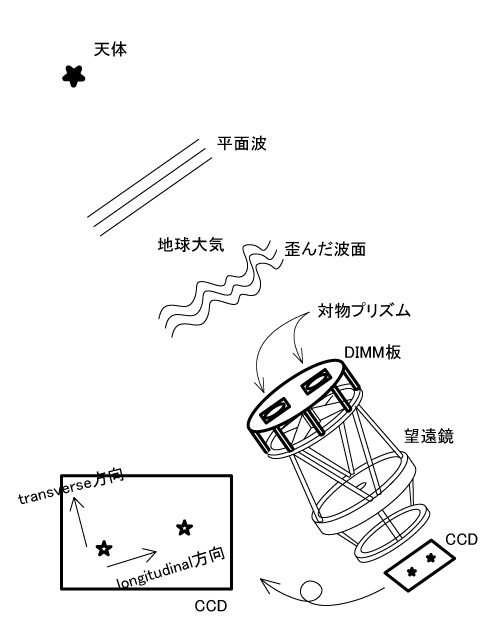 DIMM measures the variance of the incidence angles on the detector CCD.
α = incidence angle
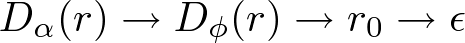 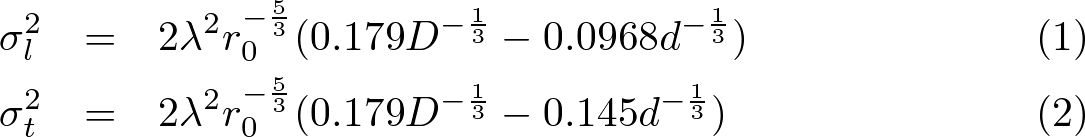 DIMM can not measure the profile of CN2. 
DIMM only measure the integrated value of r0 = “total seeing”
2. 4 DF-DIMM
Dome Fuji Differential Image Motion Monitor
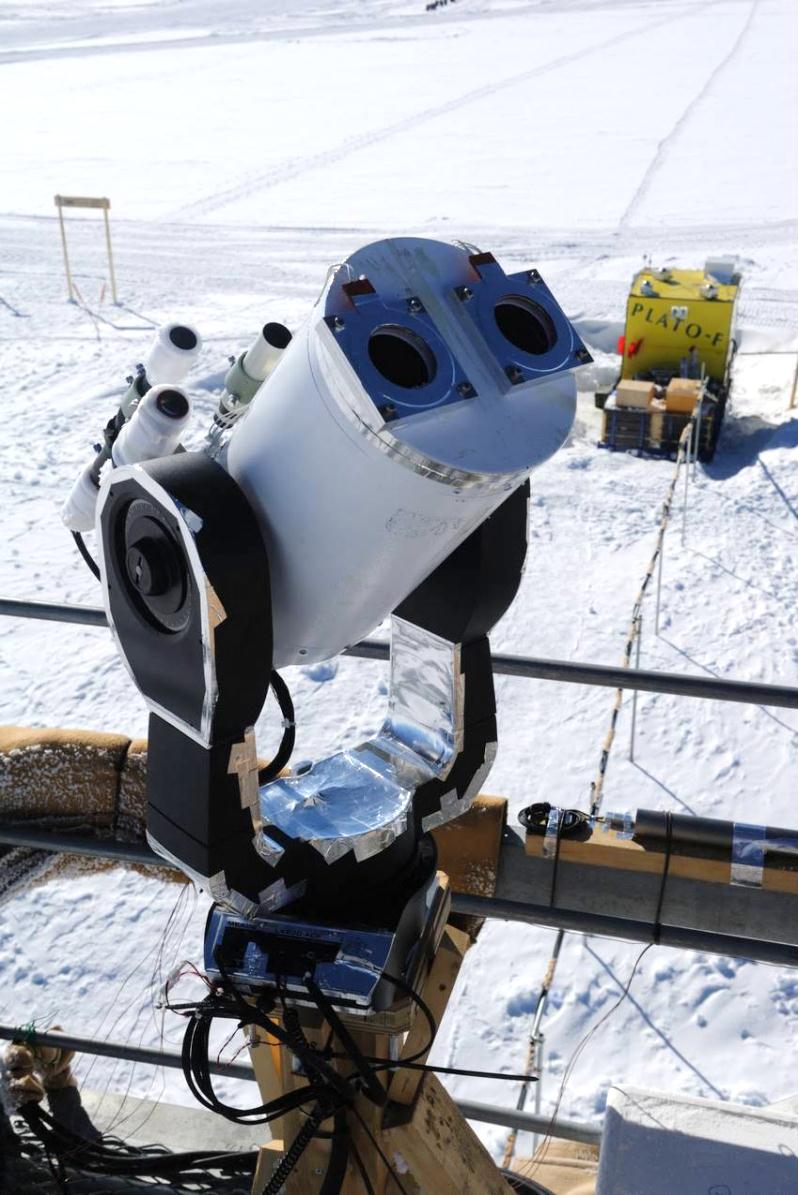 We used an exclusive small full-automatic telescope on the 9 m astronomical tower in order to be as height as possible within, and sometimes above, the surface boundary layer.
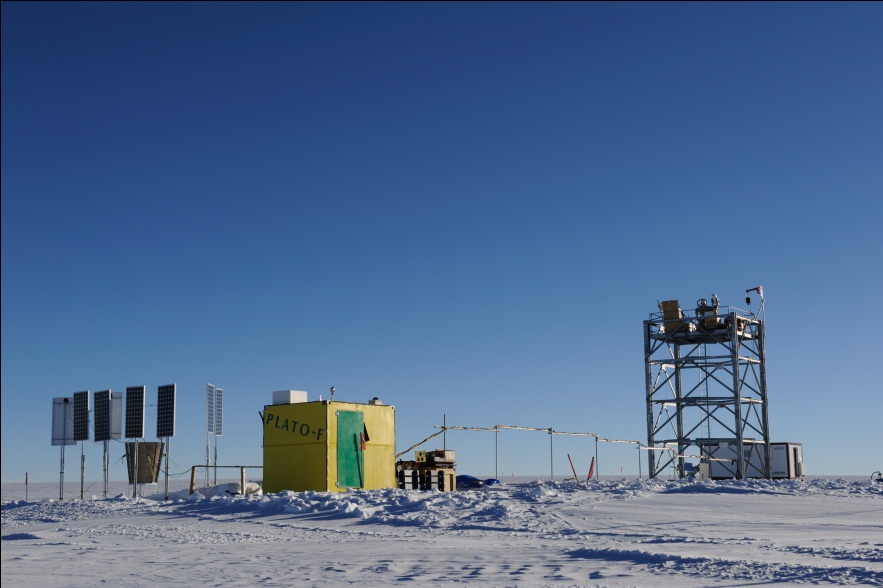 Power supply,
Communication
DF-DIMM
PLATO-F
11m
pppp…
2. 5 SODAR principle
SOnic Detection And Ranging
dh
Emit sound and receive the echo.
(1) Intensity of echo  turbulence strength (CT2)
(2) Doppler shift	   3-D wind velocity (u, v, w)
V
Received power Pr(h) is,
Takato (2008)
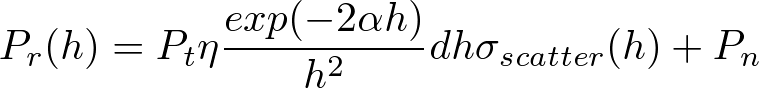 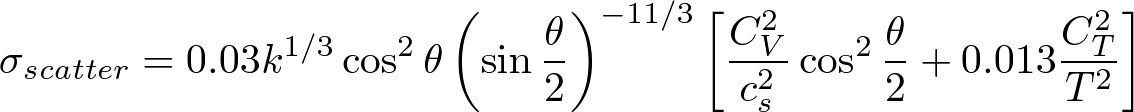 Tatarskii (1971)
2. 6 SODAR at Dome Fuji
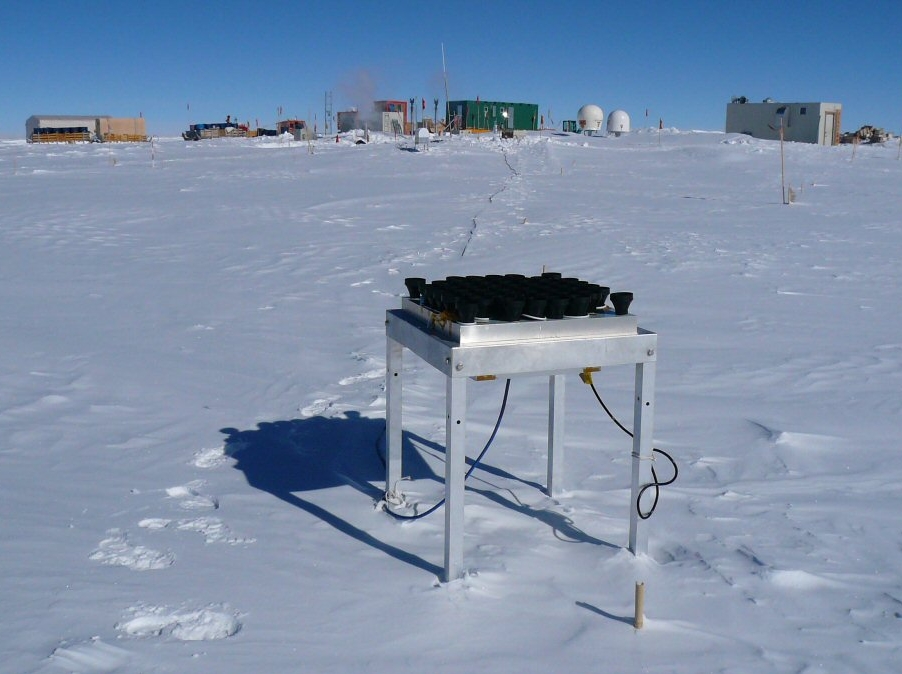 Takato (2008)
Unfortunately we had no calibration for η, so we couldn’t convert from  Pr  to  CT2.
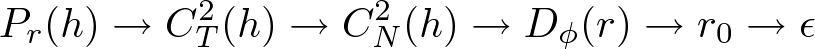 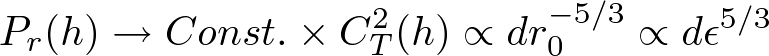 2. 7 Observable height
8 ~ 50 m
∝CT2
0 ~ 16 m
CT2
wind speed
temperature
pressure
In this presentation we discuss > 11 m seeing and turbulence strength from 40 to 400m.
40 ~ 400 m
∝CT2
Future work
> 11m
seeing ε
> 2m
seeing ε
Snodar
2011
Weather mast
2011
DIMM
2011
DIMM
2013
SODAR
2006/2007
Contents
Introduction
Instrumentations
Data processing and error analysis
Results
Discussion and conclusion
Future work
Contents
Introduction
Instrumentations
Data processing and error analysis
Results
Discussion and conclusion
Future work
4. 1 Seeing histogram
DIMM observations 11 m above the snow surface at a wavelength of 472nm from 2013 January 1 to January 23 in 2013.
In all, 3768 seeing estimated, each one being the average of 450 images over a period of about five minutes.
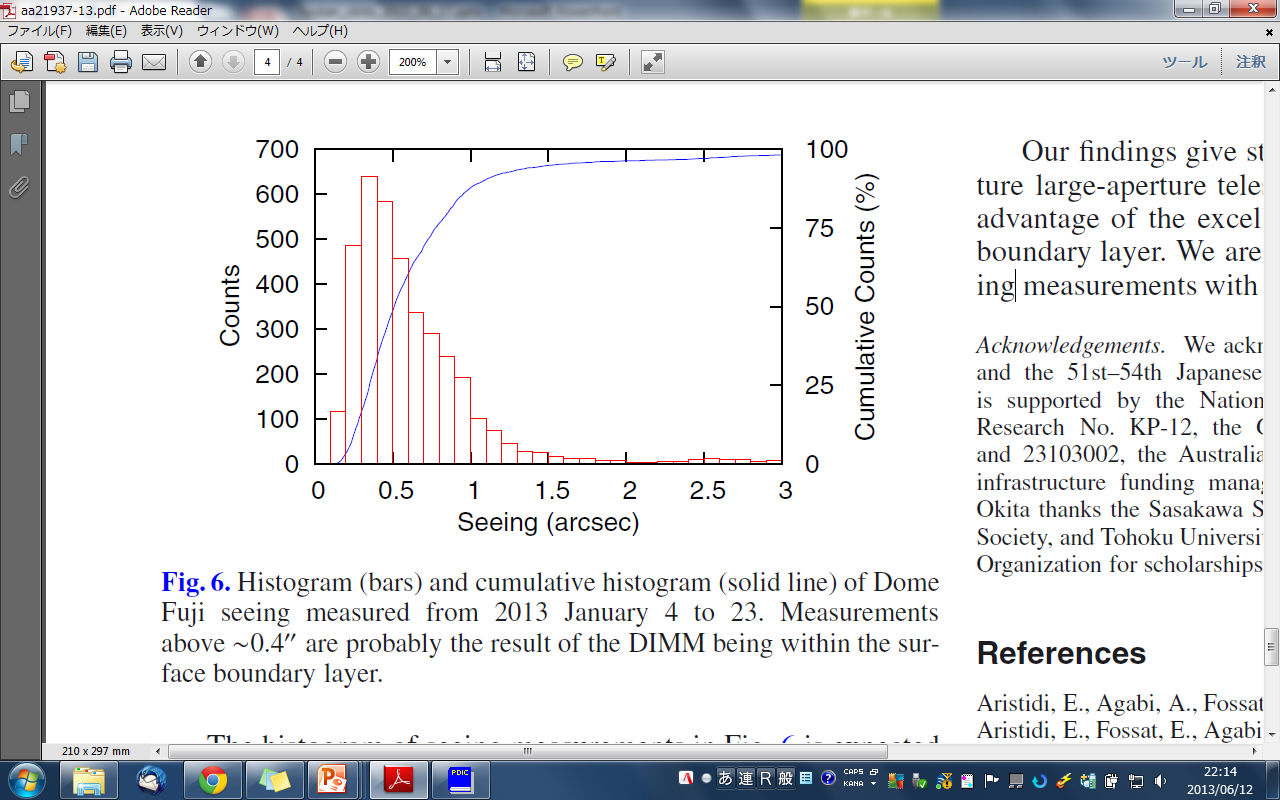 Note: This larger statistic values are believed to be caused by periods when the telescope was within the turbulence boundary layer.
4. 2 DIMM time series (1/2)
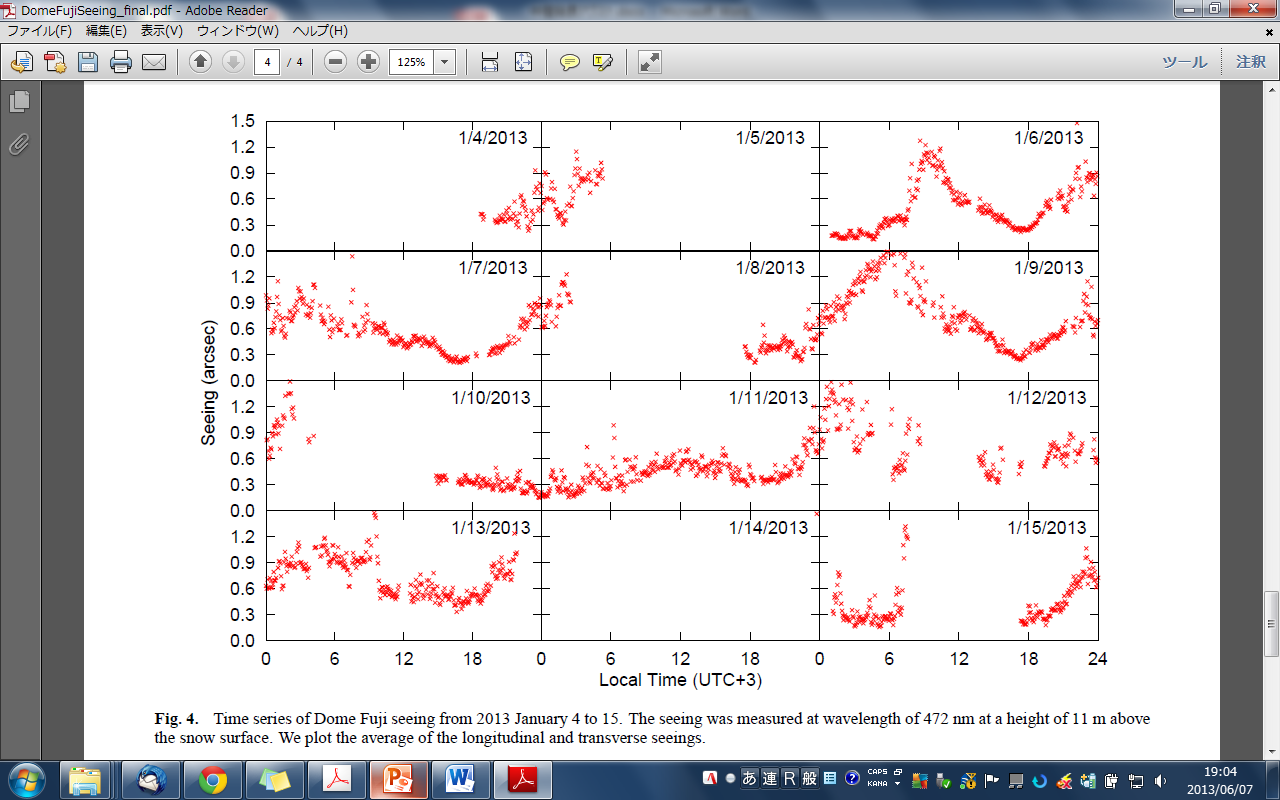 4. 3 DIMM time series (2/2)
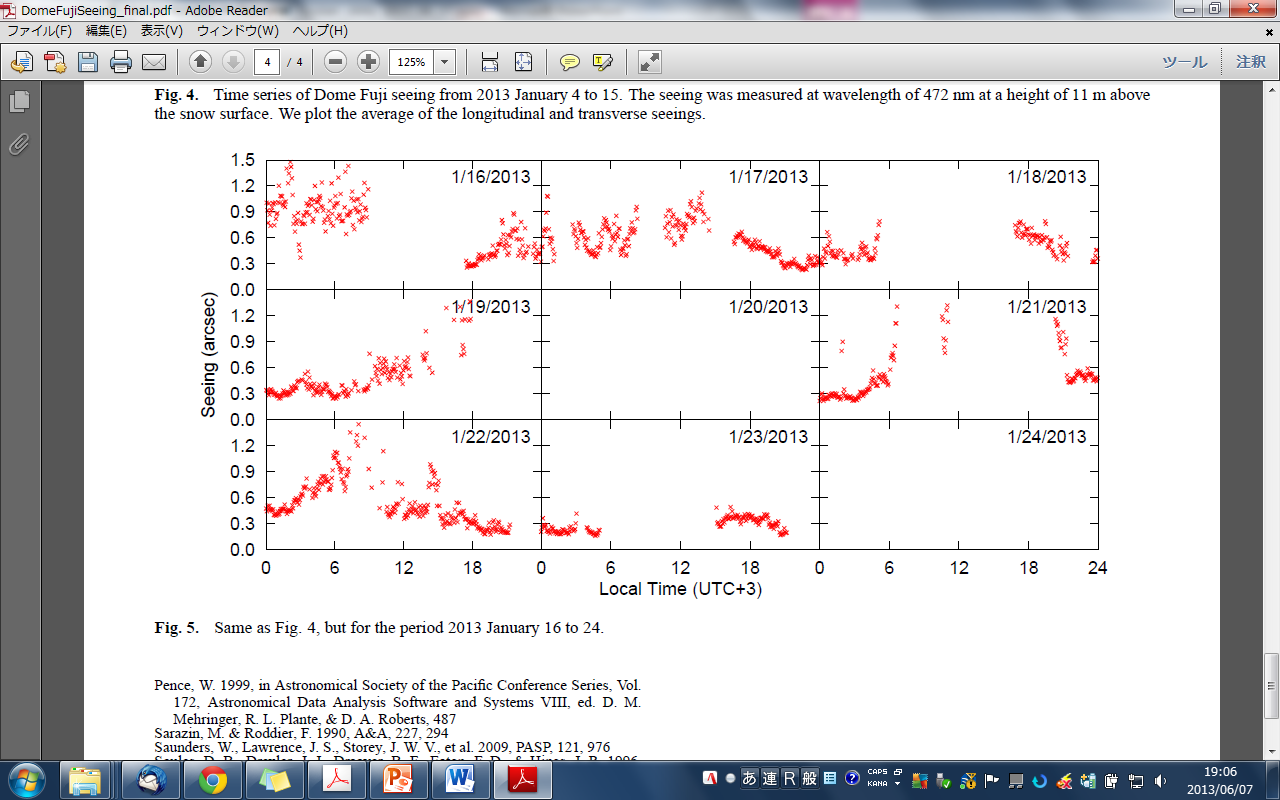 4. 4 DIMM result
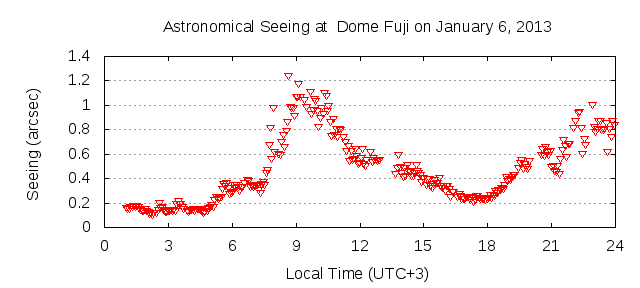 A period of excellent seeing, below 0.2” and continuing about 4 hours, was observed near local midnight at 2013 January 6.
Other periods of excellent seeing, less than 0.3”, were observed close to midnight on a total of six occasions (January 6, 11, 15, 19, 21, and 23)
The seeing has a tendency to have a local minimum of ~0.3” a few hours before local midnight.
This is clear in the data for January 6,7,9, and 16.
4. 5 SODAR time series
SODAR observations from 2006 December 21 to 2007 January 7.
We setup the minimum height hmin = 40 m and the resolution Δh = 20 m.
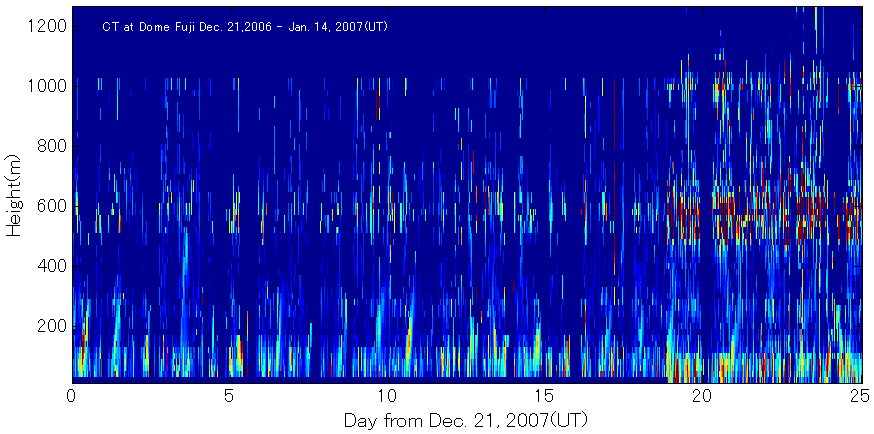 height (m)
Takato (2008)
Day from December 21, 2007 (UT)
4. 6 Diurnal variation for turbulence
To investigate the diurnal variation of the turbulence, we used the dataset from 2006 December 21 to 2007 January 7 (hmin = 40 m and Δh = 20 m).
turbulence strength
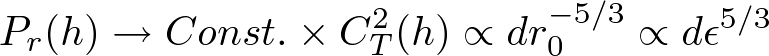 Convection
by the solar heating
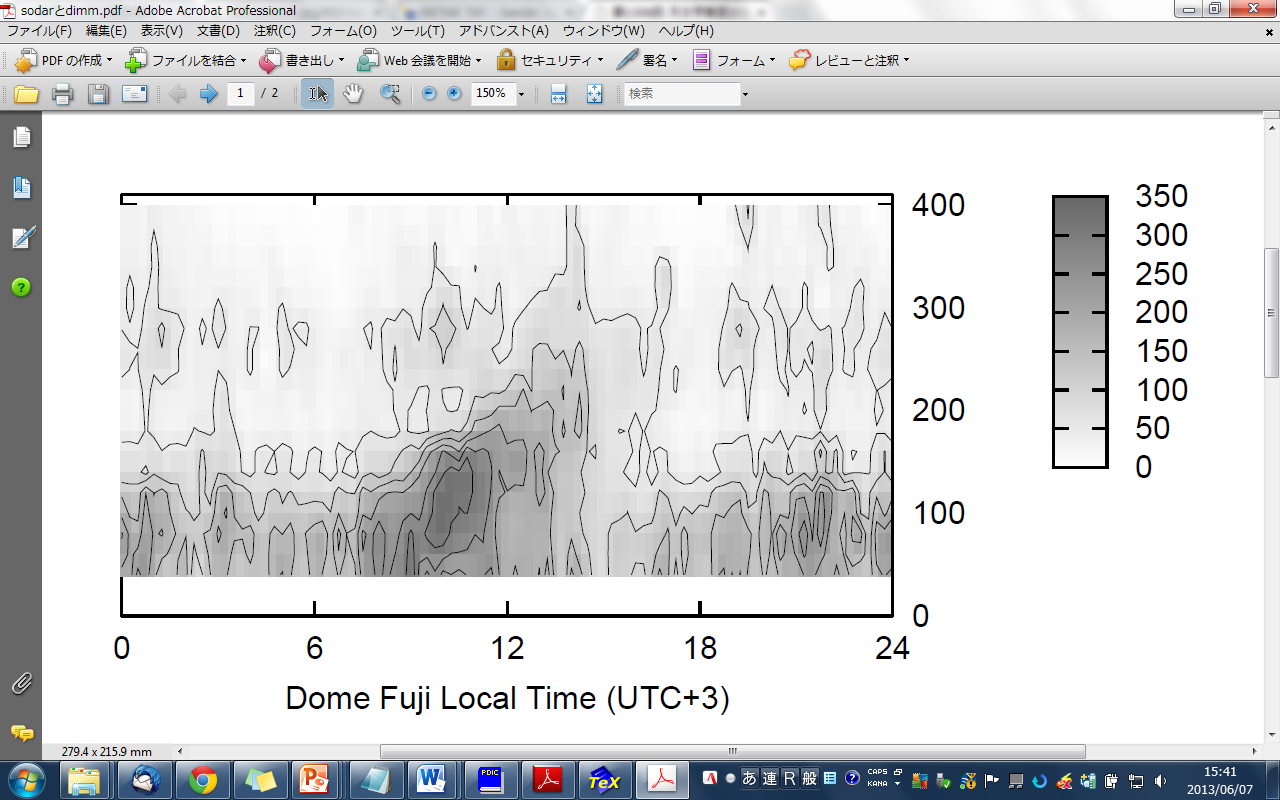 Height (m)
minimum height = 40m
Local time (UTC+3)
Contents
Introduction
Instrumentations
Data processing and error analysis
Results
Discussion and conclusion
Future work
5. 1 Cause for excellent seeing
Height
Stratosphere
Model of the atmosphere structure at “Dome” on the Antarctic plateau
Free Atmosphere
~10km
Troposphere
1)
2)
3)
disappearance of the surface boundary layer
the surface boundary layer is below the level of the telescope
the surface boundary layer is higher than the level of the telescope
10 ~
 200 m
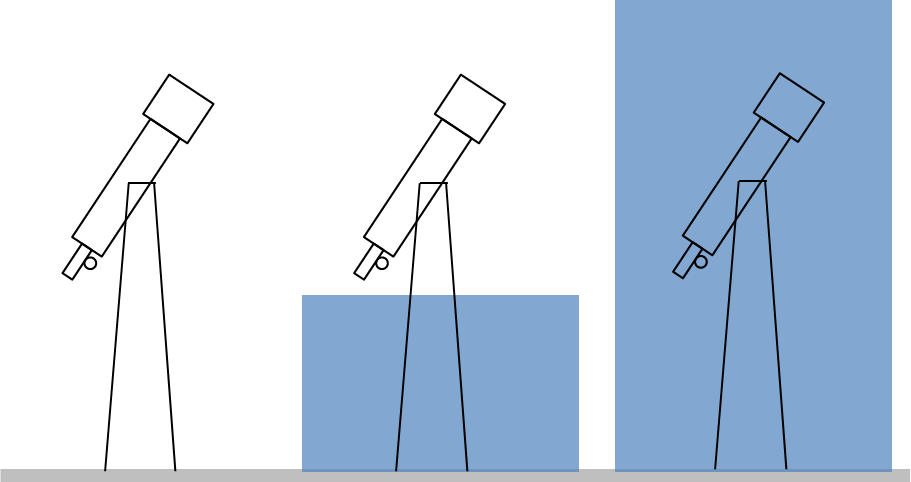 Surface Boundary Layer
5. 2 Disappearance of the SBL
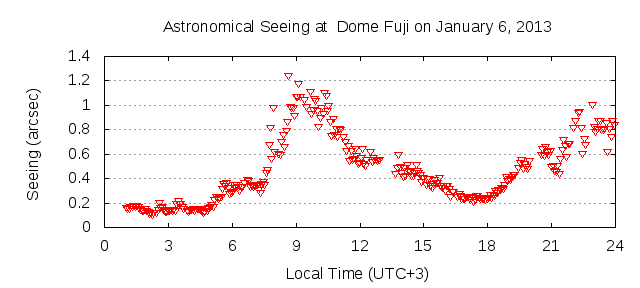 A similar local minimum before midnight has also been seen at Dome C
Aristidi et al. (2005) has interpreted this as the disappearance of the surface boundary layer.
Our results are consistent with this.
5. 3 Above SBL
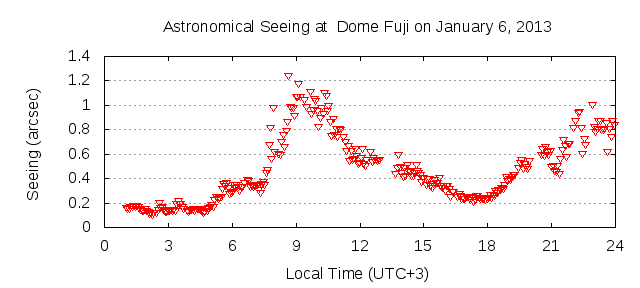 The excellent seeing at local midnight has not been reported at Dome C.
The weak solar energy input at midnight is expected to result in an intense temperature gradient near the snow surface at this time.
This strong temperature gradient should produce a strong surface boundary layer, and hence poor seeing from the surface.
This is only consistent with our observations if the surface boundary layer is below the level of the telescope.
Our DIMM was above the surface boundary layer during these periods, and was sampling the free atmosphere seeing.
5. 4 Diurnal variation for seeing
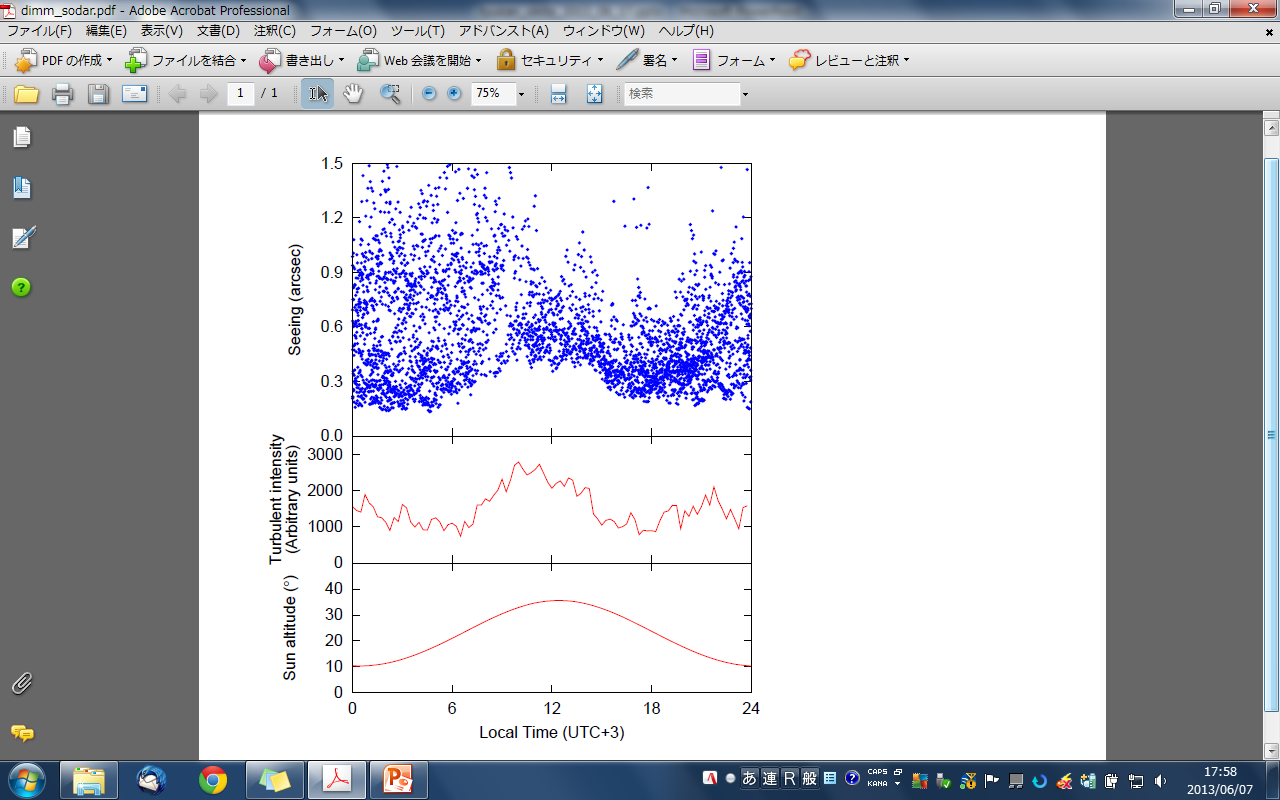 We plot all seeing data,
Large seeing value
    Observation inside SBL
Small seeing value
   Observation above SBL
0.2”
0
6
12
18
24
Local time (UTC+3)
~0.2” seeing can be observed every time except around noon.
This means that the free atmosphere seeing will be ~0.2” every time  around noon.
5. 5 Considering SODAR results
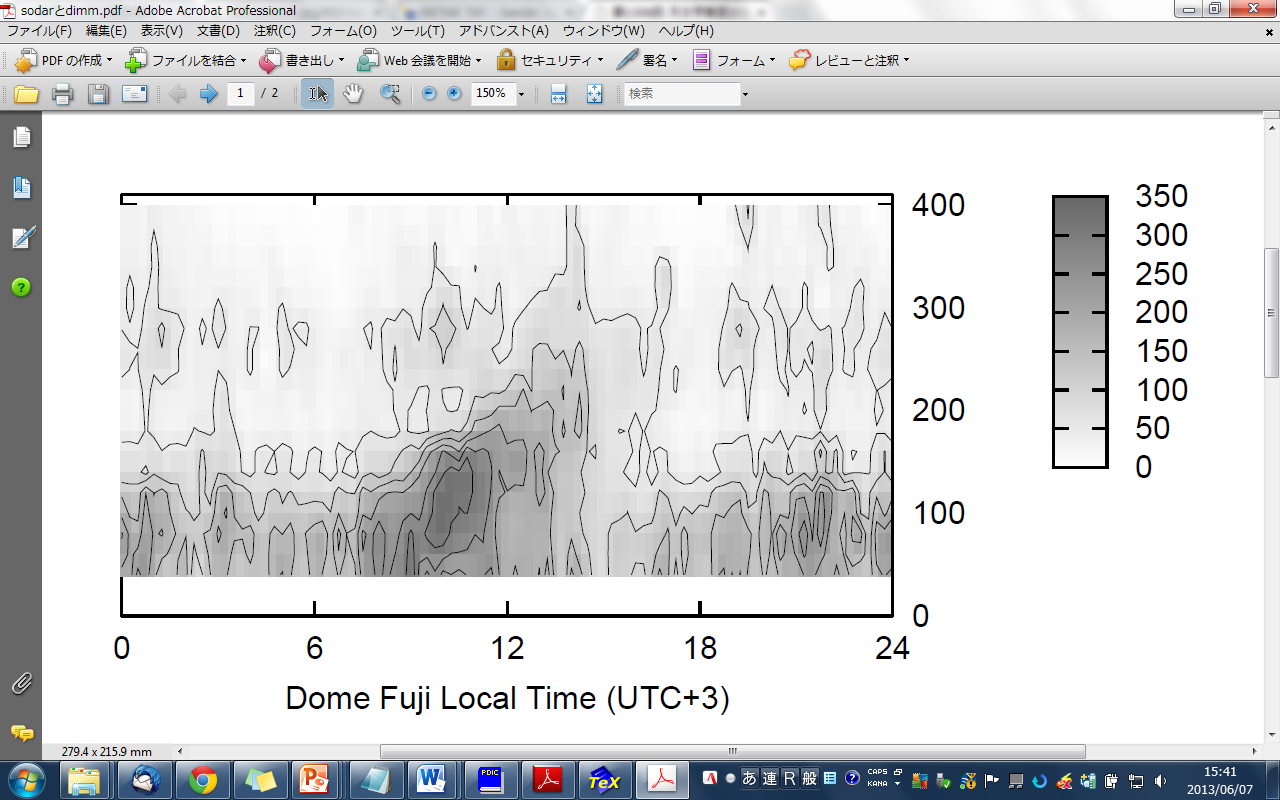 Turbulence strength
Integrate from 40 to 400m,
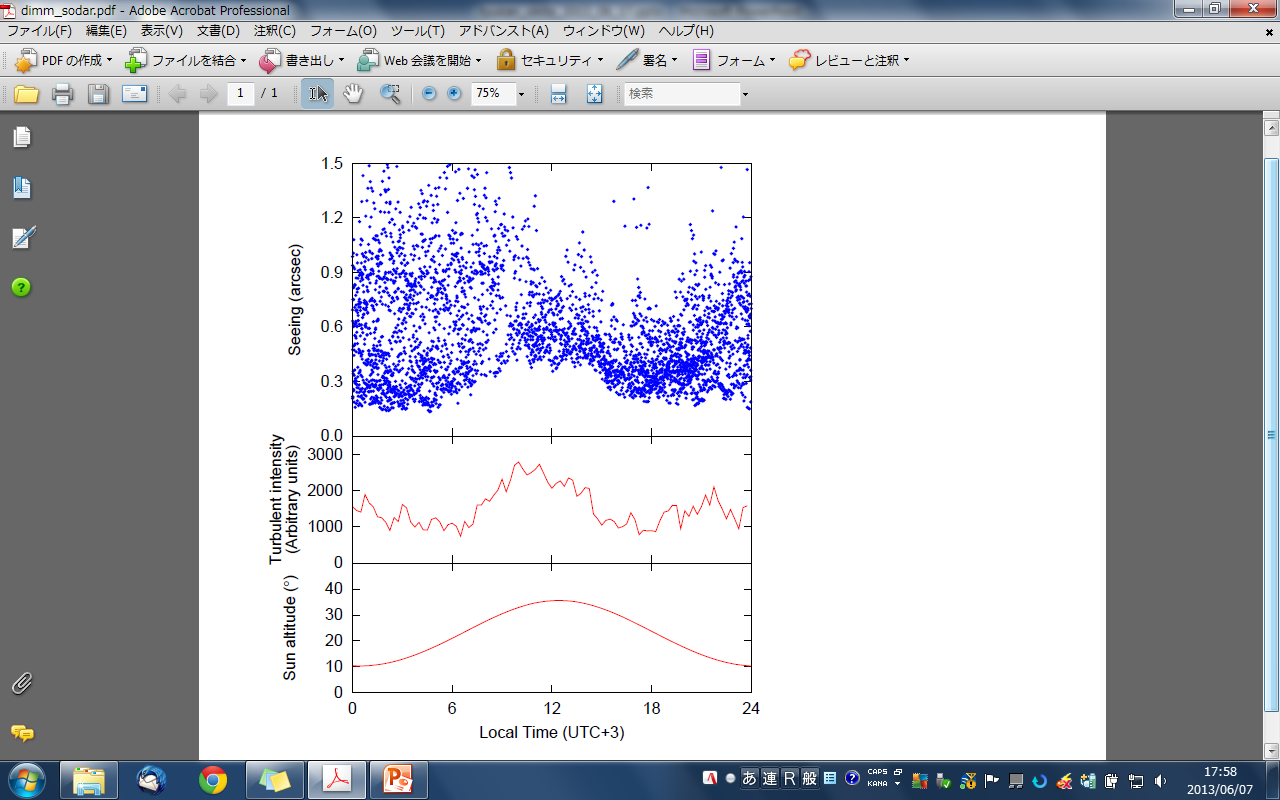 Turbulence of 40-400m would be caused by the Convection  of the solar heating.
Turbulence is almost constant except around noon.
5. 6 Effect of convection
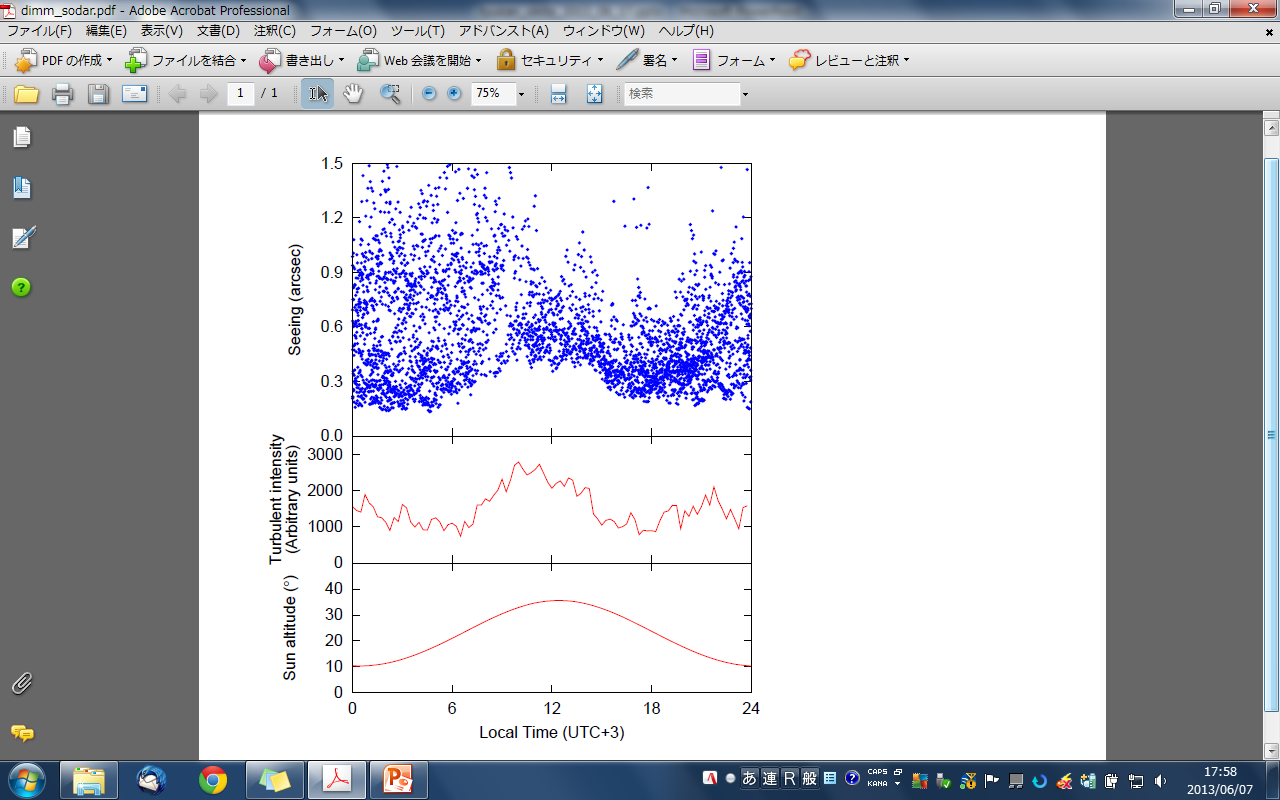 Lower limit of the seeing value correlates with the turbulence strength of 40-400m.
At 18h–6h (nighttime), the seeing value depends on the height of the surface boundary layer and its strength. When low SBL,  we can obtain ~0.2” seeing.
At 6h-18h (daytime), convection by the solar heating makes worse the seeing value even in the low SBL.
Around 18h, seeing value tends to small by disappearance of SBL.
5. 7 Conclusions
Model turbulence profile
At Dome Fuji on the Antarctic plateau,
Height
The free atmosphe seeing is ~0.2”. 
The height of the surface boundary layer can be as low as ~11 m.
At daytime the convection by the solar heating makes worse the free atmosphere seeing.
Free Atmosphere
Polar Vortex
~10km
0.2”
~300m
Convection
~10m
Surface Boundary Layer
0
12
24
hour
Contents
Introduction
Instrumentations
Data processing and error analysis
Results
Discussion and conclusion
Future work
6. 1 Aim of this study
The aim of this study is to investigate the astronomical seeing in the free atmosphere above and to determine the height of the surface boundary layer at Dome Fuji on the Antarctic plateau.
6. 2 Observable height
8 ~ 50 m
∝CT2
0 ~ 16 m
CT2
wind speed
temperature
pressure
40 ~ 400 m
∝CT2
> 11m
seeing ε
> 2m
seeing ε
Snodar
2011
Weather mast
2011
DIMM
2013
DIMM
2011
SODAR
2006/2007
6. 3 DIMM at 2 m
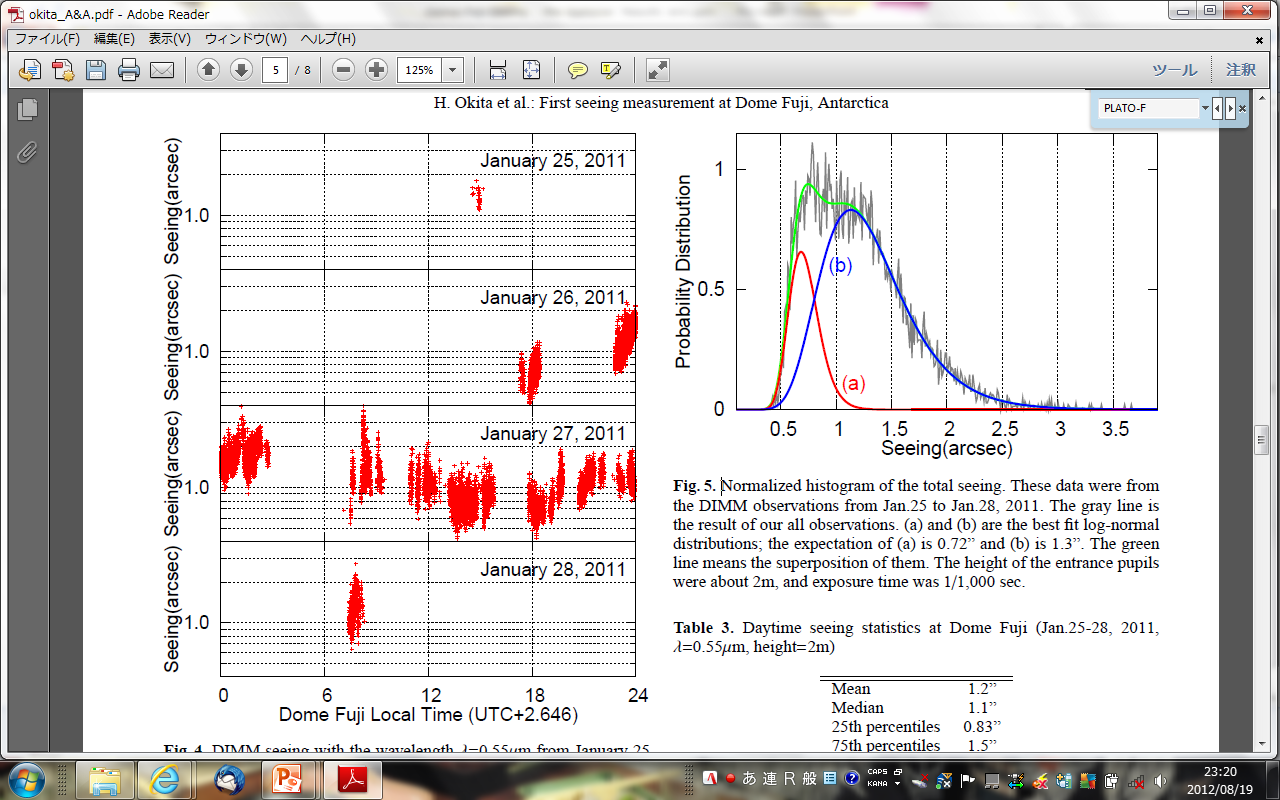 Preliminary Result
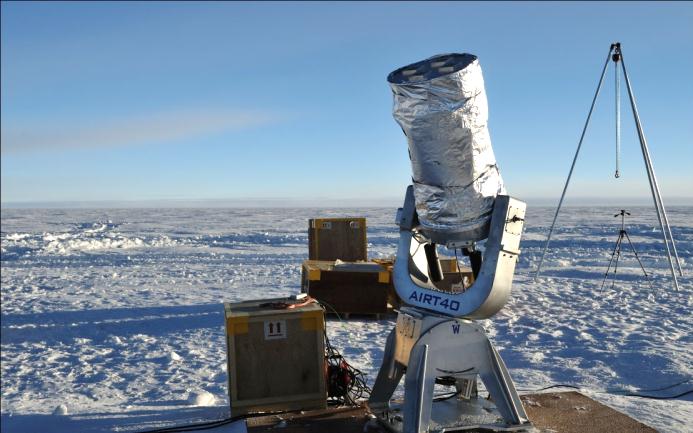 about 2m
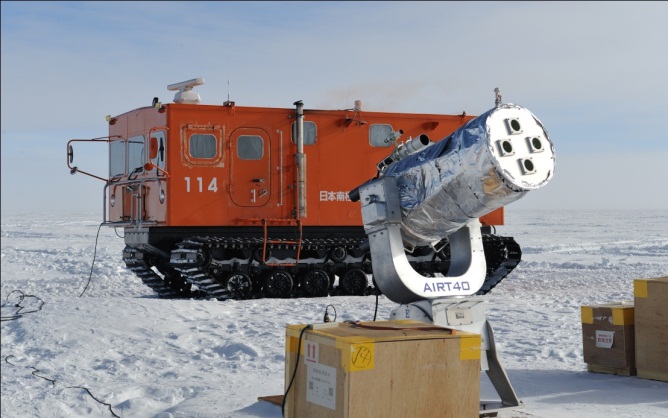 6. 4 Weather mast
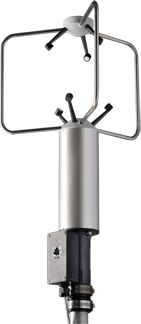 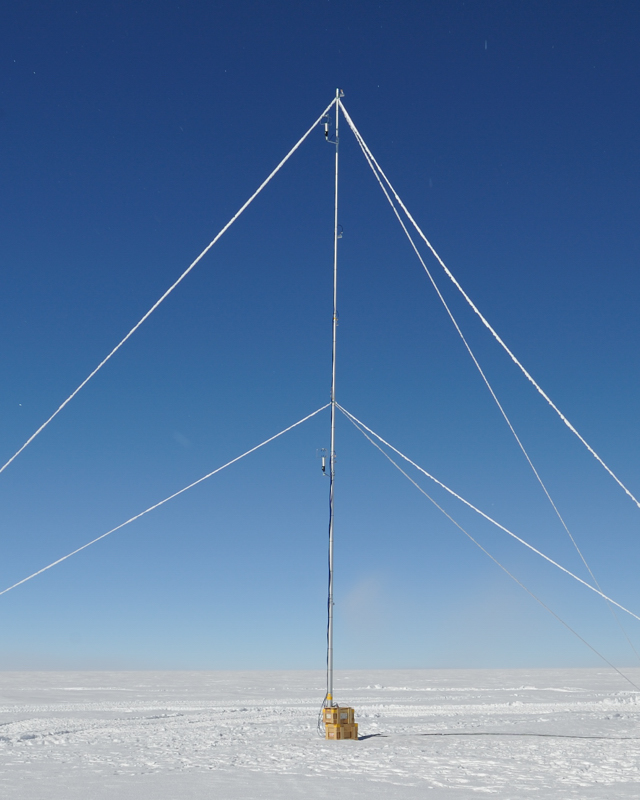 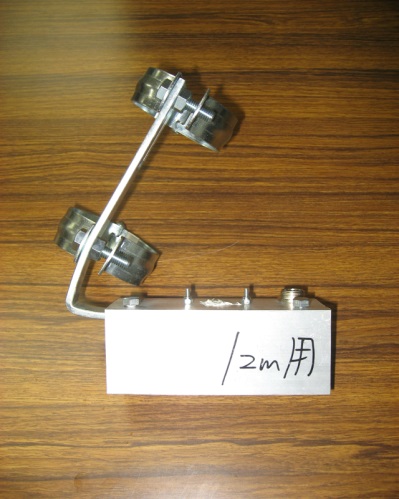 Pt 15.8
Sonic 14.4
Pt 12.0
(C) Young    
      Company
Pt 9.5
Sonic anemometer
Pt sensor
Sonic 6.1
Temperature gradient
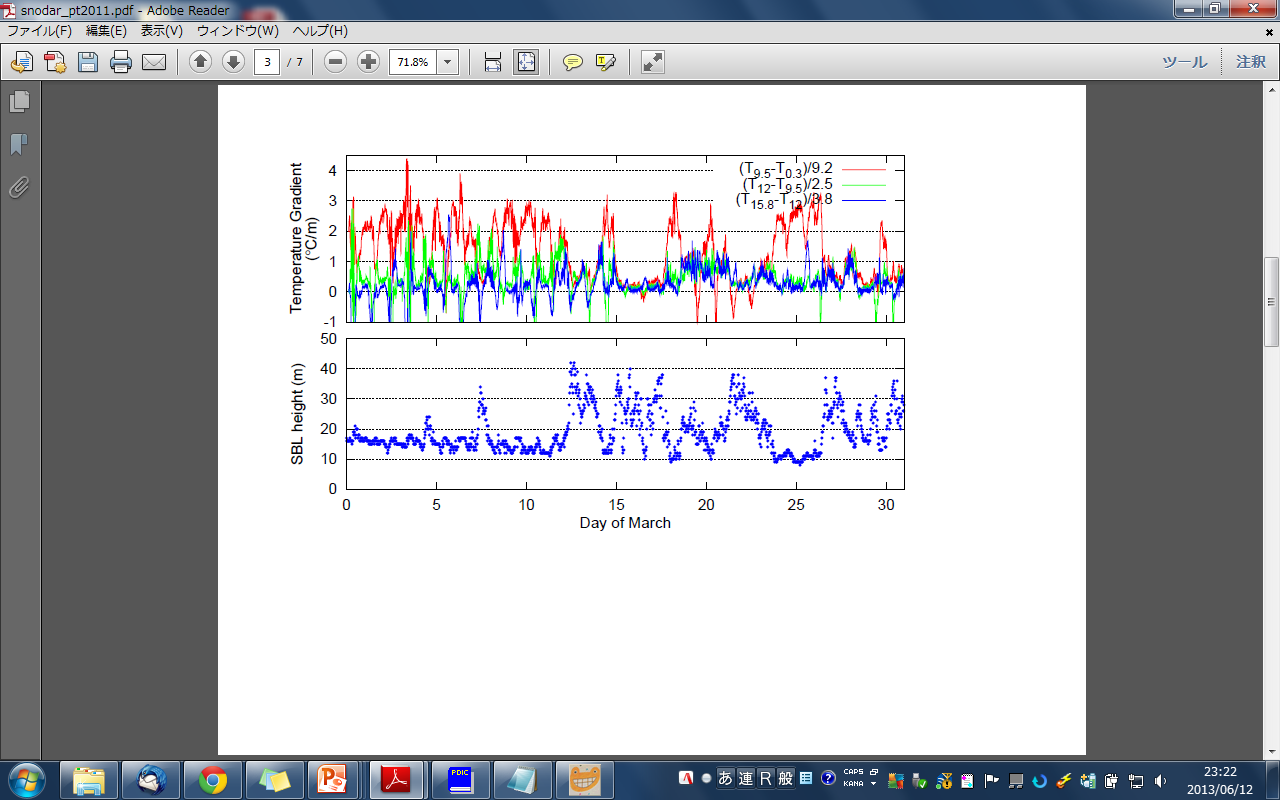 Preliminary Result
Barometer
Pt 0.3
0
5
10
15
20
6. 5 Snodar
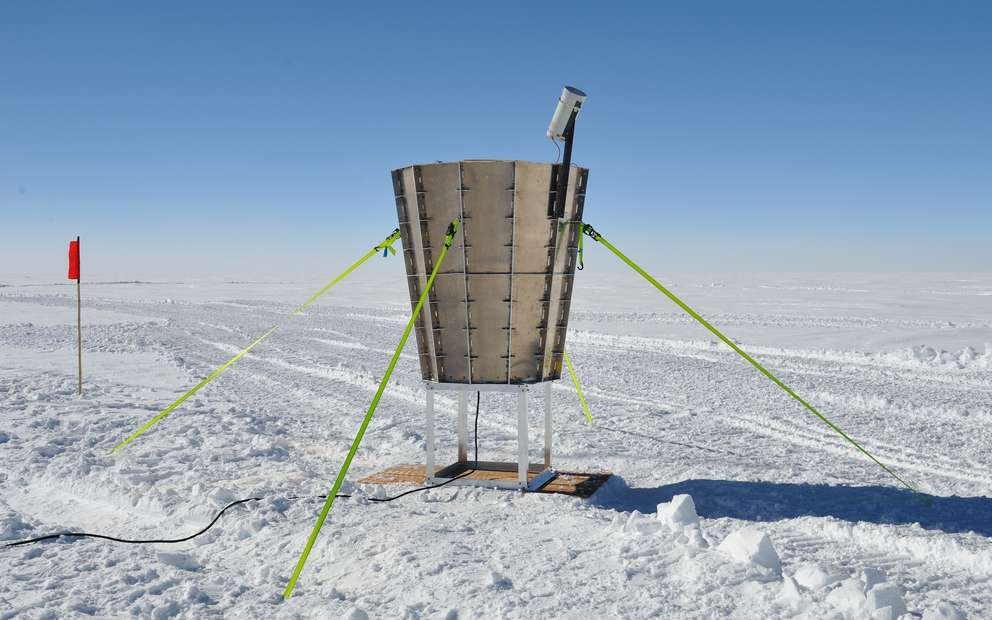 Surface layer NOn-Doppler Acoustic Radar
Bonner et al. (2009)
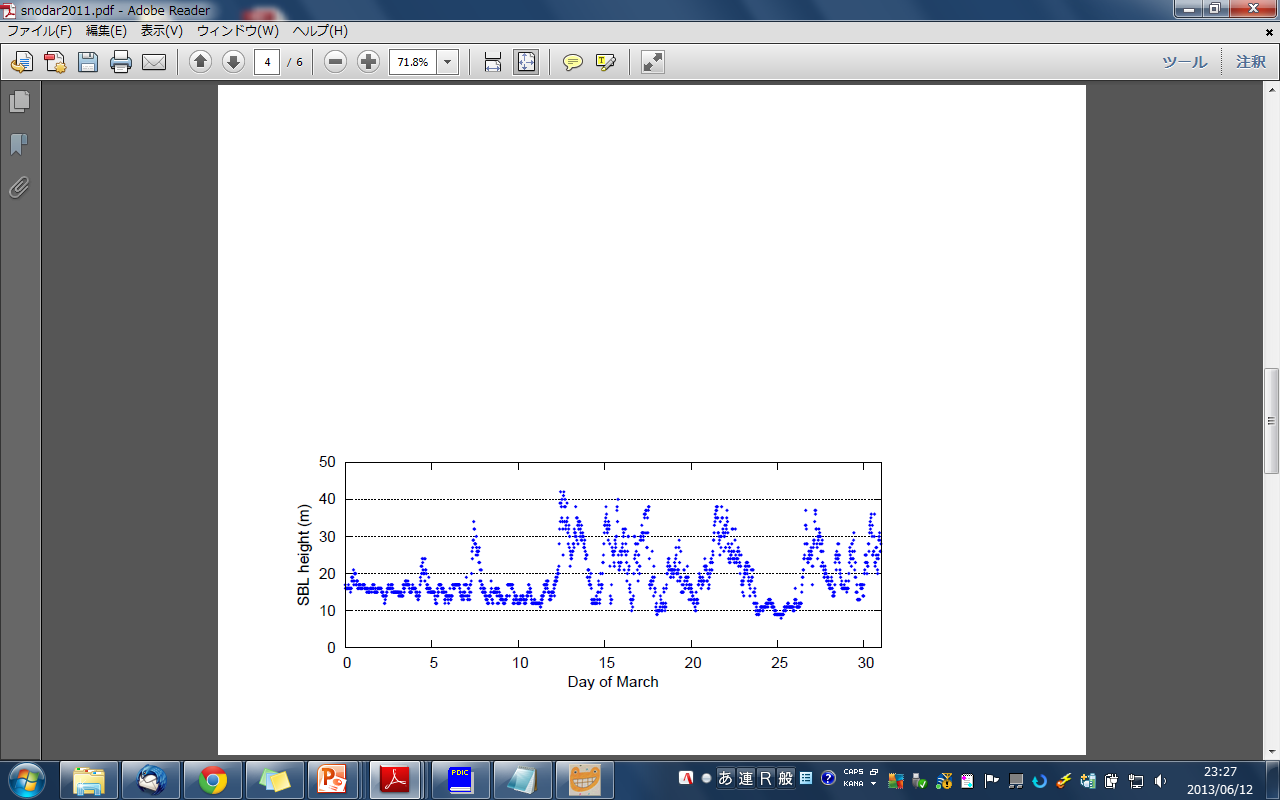 Preliminary Result
6. 6 Aim of this study
The aim of this study is to investigate the astronomical seeing in the free atmosphere above and to determine the height of the surface boundary layer at Dome Fuji on the Antarctic plateau.
Future Work
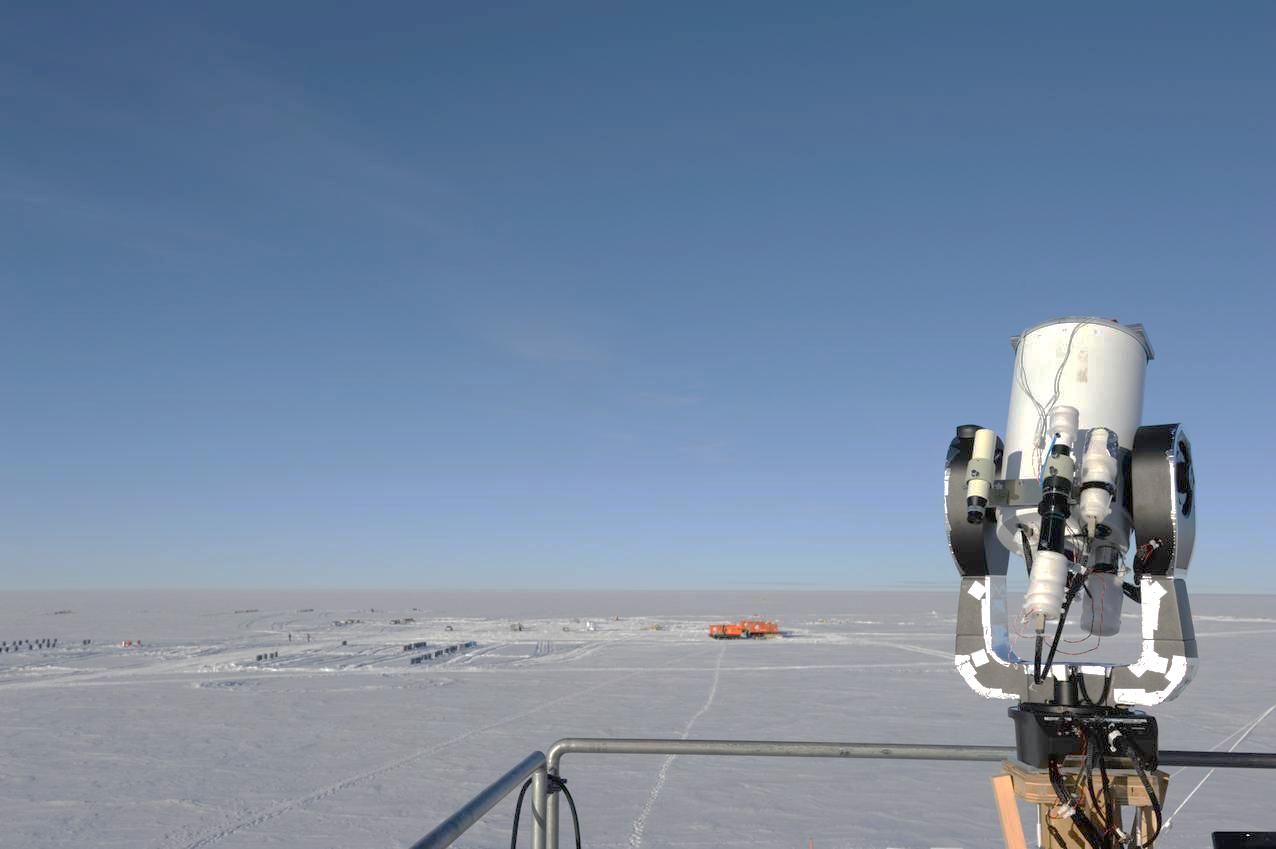 Acknowledgements
We acknowledge the National Institute of Polar Research and the 51st - 54th Japanese Antarctic Research Expeditions. This research is supported by the National Institute of Polar Research through Project Research no.KP-12, the Grants-in-Aid for Scientific Research 18340050 and 23103002, the Australian Research Council and Australian government infrastructure funding managed by Astronomy Australia Limited. Hirofumi Okita thanks the Sasakawa Scientific Research Grant from The Japan Science Society, and Tohoku University International Advanced Research and Education Organization for scholarships and research expenses.
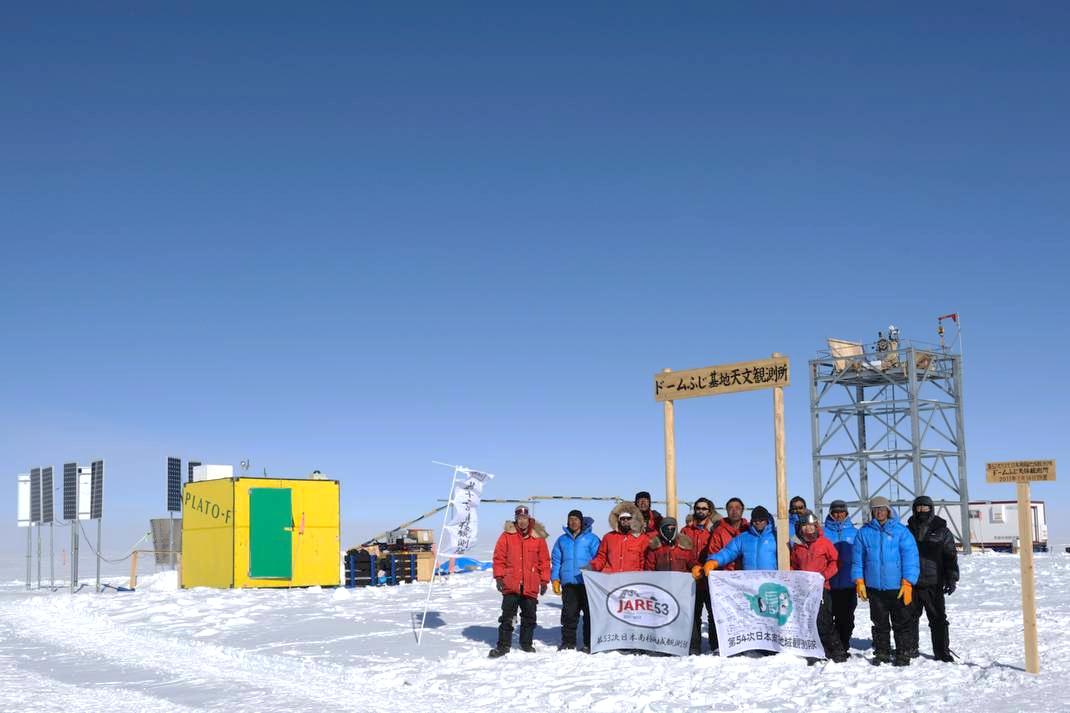 Thank you.
Contents
Introduction
Instrumentations
Data processing and error analysis
Results
Discussion and conclusion
Future work
 Appendix
A. 1 Kolmogorov theory
In the inertial range, the Velocity fluctuations V [L T-1] are governed only by the scale size l [L] and the rate of energy input and dissipation ε [L2T-3]. Dimensional consideration,
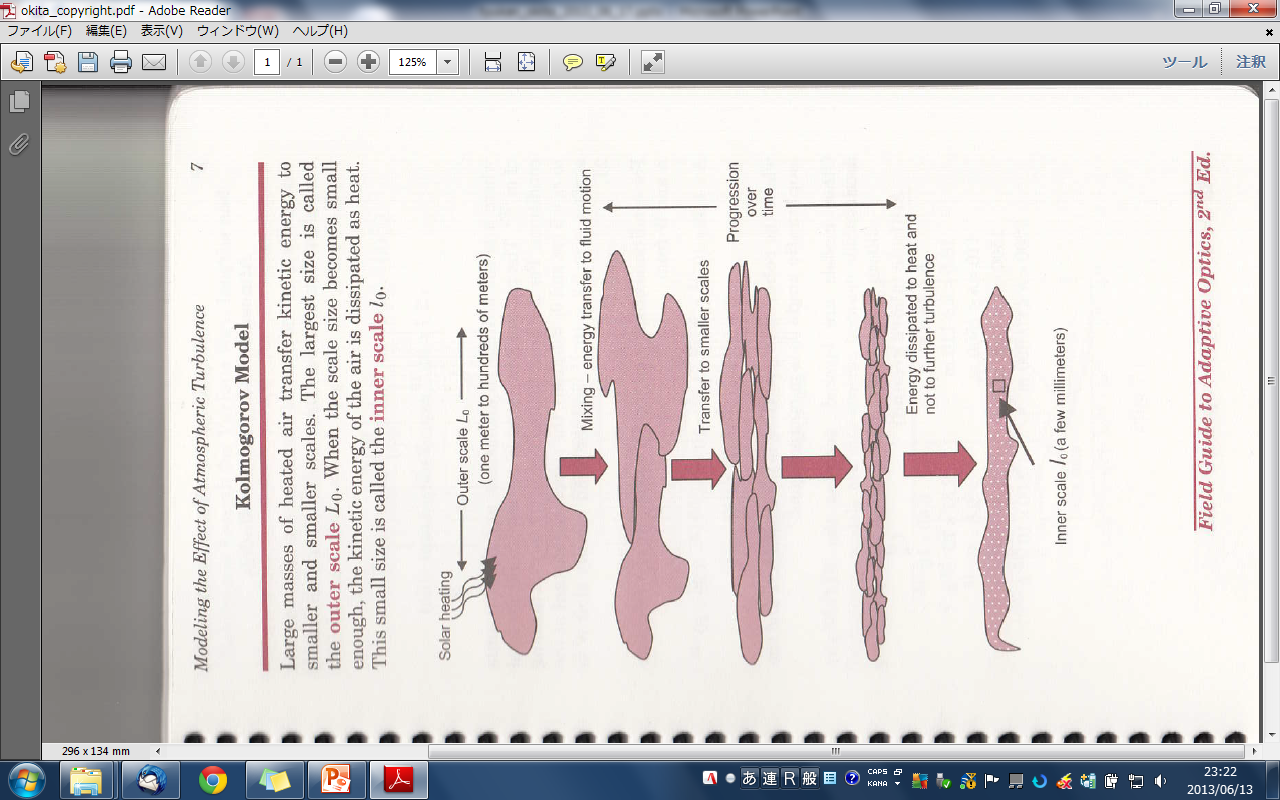 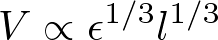 Kolmogorov (1941)
Structure function
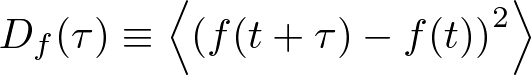 Correlation function
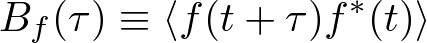 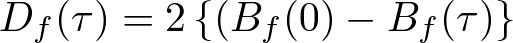 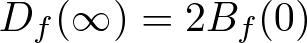 Tyson & Frazier (2012)
A. 2 Structure function
Velocity structure function
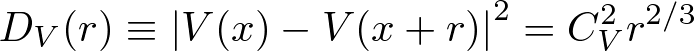 Tatarskii (1971)
Temperature structure function
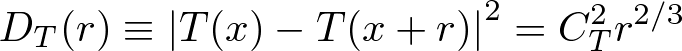 Refractivity
P = pressure in mill bar
T = temperature, K
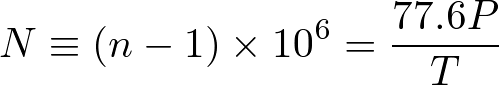 Refractive index structure function
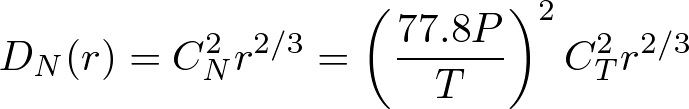 A. 3 Power spectrum
Three-dimensional power spectrum of temperature fluctuation
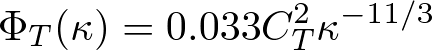 Tatarskii (1968)
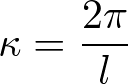 Three-dimensional refractive index power spectrum
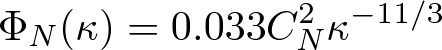 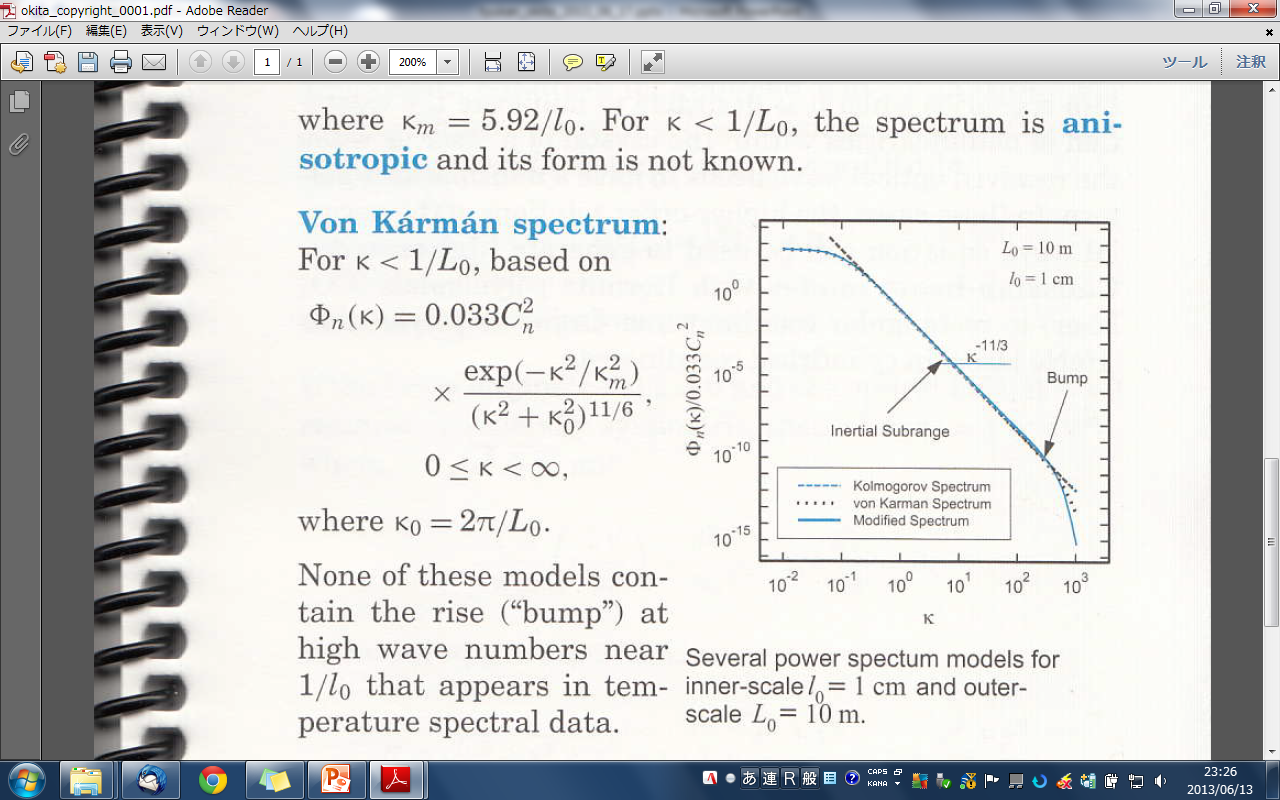 Andrews (2004)
A. 4 Phase structure function
Phase shift
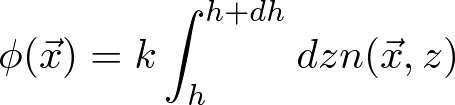 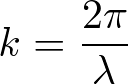 Phase correlation function
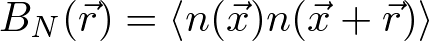 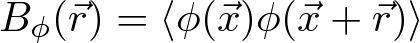 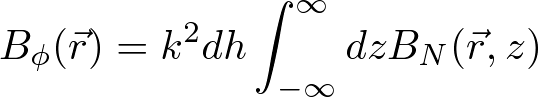 Phase structure function
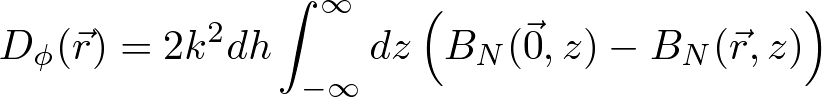 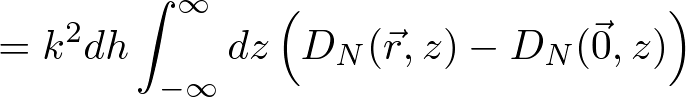 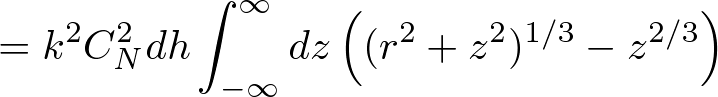 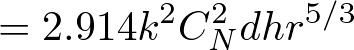 A. 5 Coherence function
Coherence function
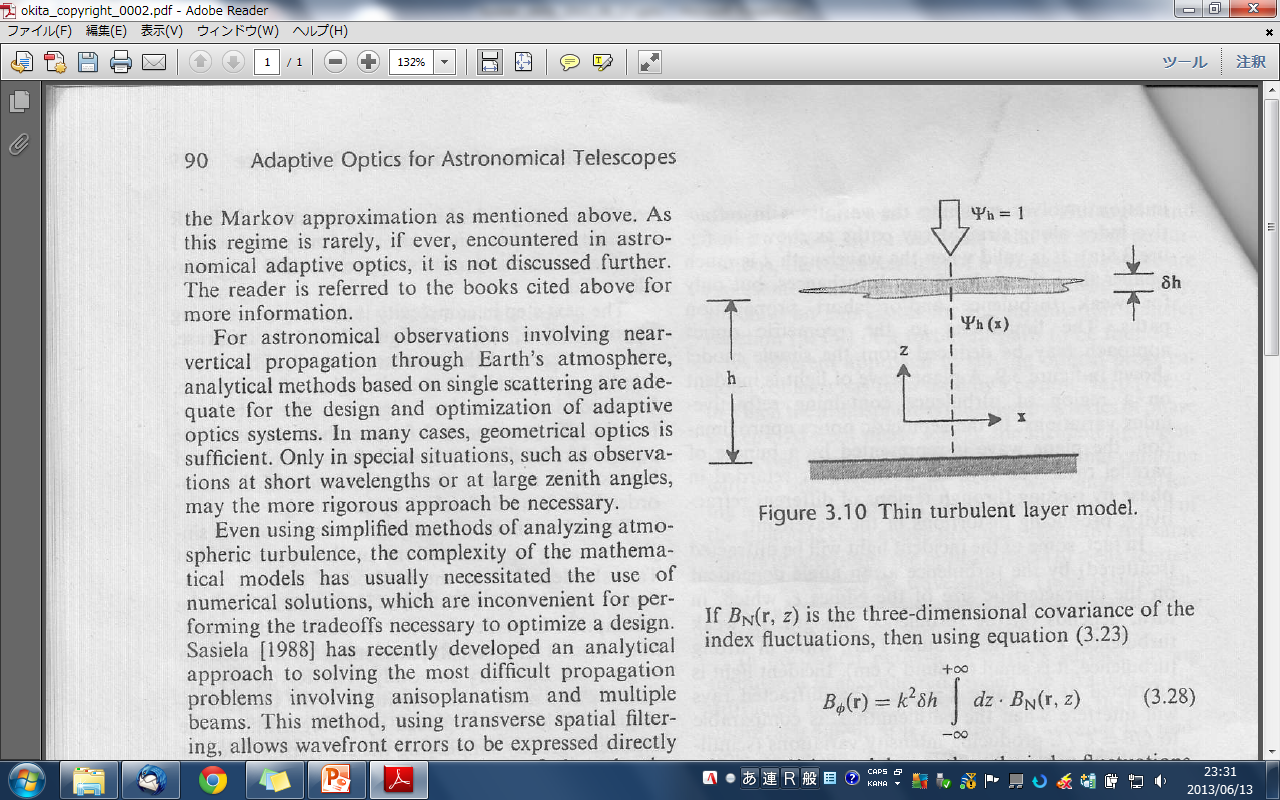 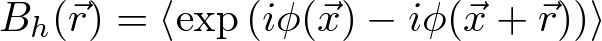 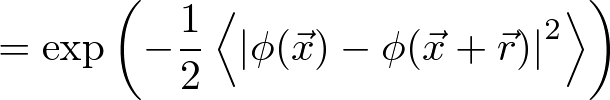 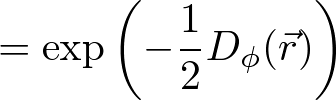 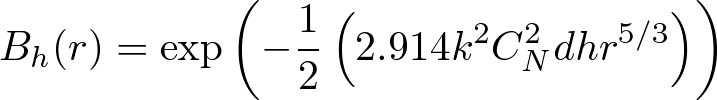 “Adaptive Optics for Astronomical Telescope” (Hardy 1998)
Coherence function at the telescope  aperture
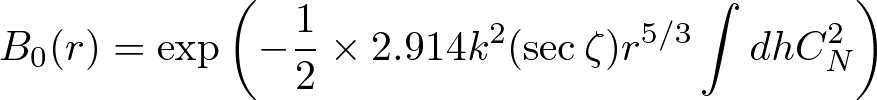 zenith angle correction
A. 6 Optical transfer function
Optical transfer function
B(f) = atmospheric transfer function
T(f) = telescope transfer function
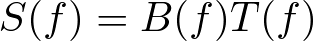 Small aperture
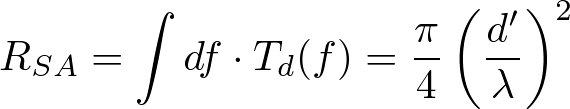 Large aperture
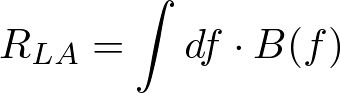 Fried also defined the parameter r0, which is the diameter of a telescope which would have the same resolving power as the atmospheric transfer function
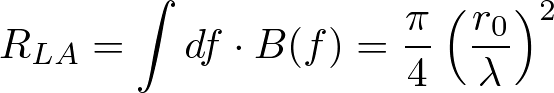 A. 7 Fried parameter
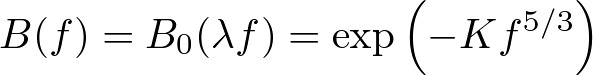 Here, B(f) may be written
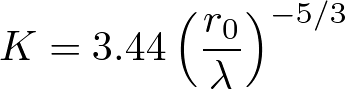 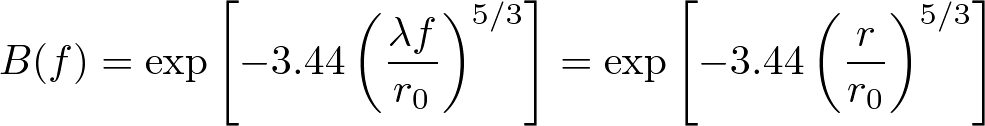 Fried parameter
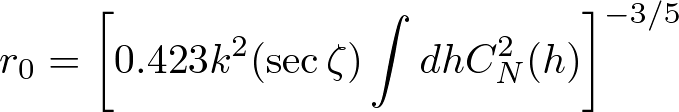 Phase structure function
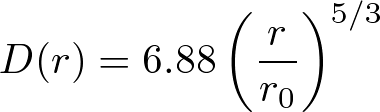 B. 1 DF-DIMM
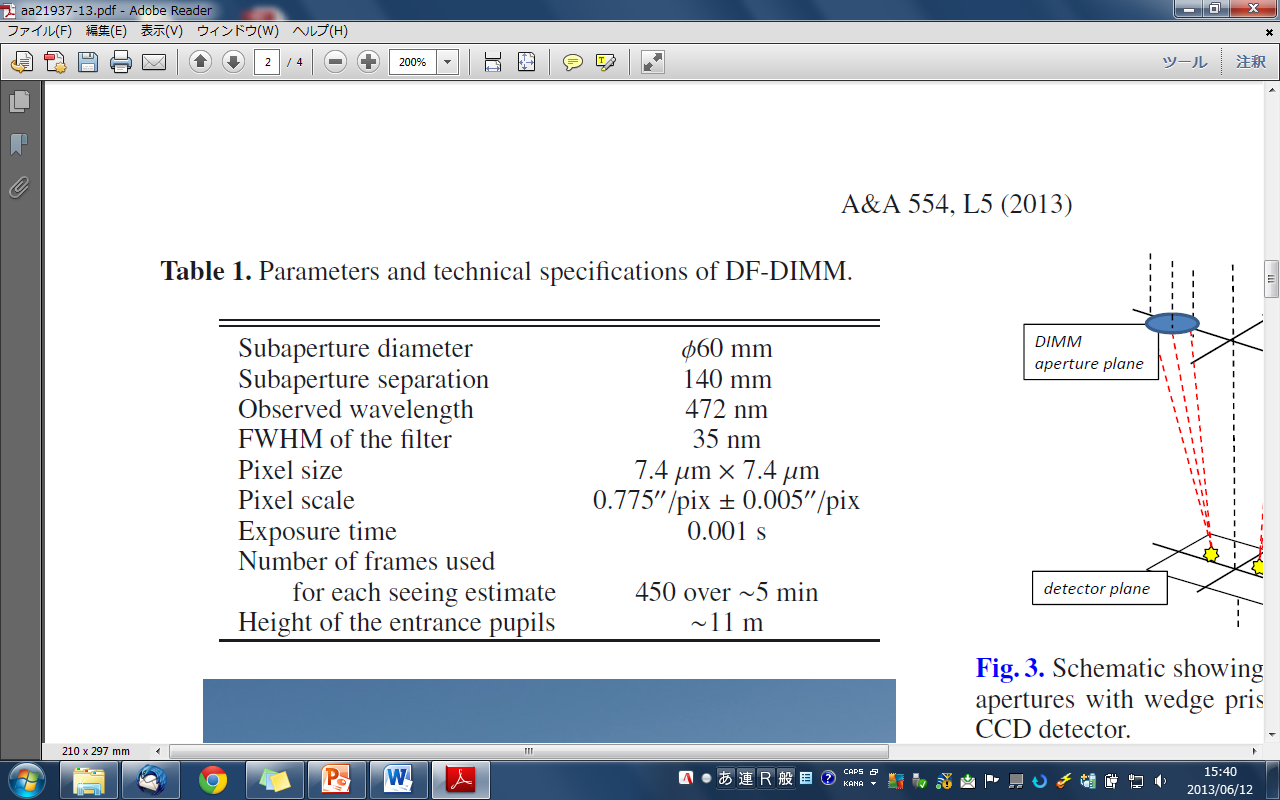 B. 2 DF-DIMM hardware
Based on Okita et al. 2013, IAU Symposium, 288, 25
We use Meade LX200AFC-8” telescope and SBIG ST-i CCD camera for DF-DIMM. These commercial models are relatively low prices and have high reliability. We have to modified them for in the low temperature operation. We replaced grease, bearings, and cables, and we added heaters inside them. After the modification we checked them in a -80oC freezer.
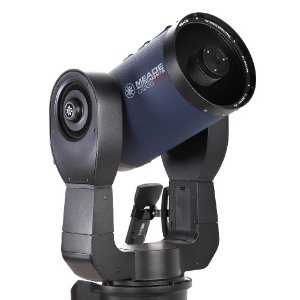 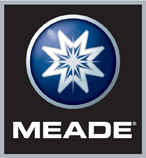 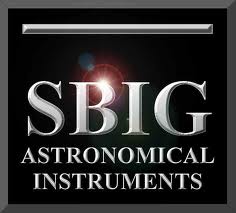 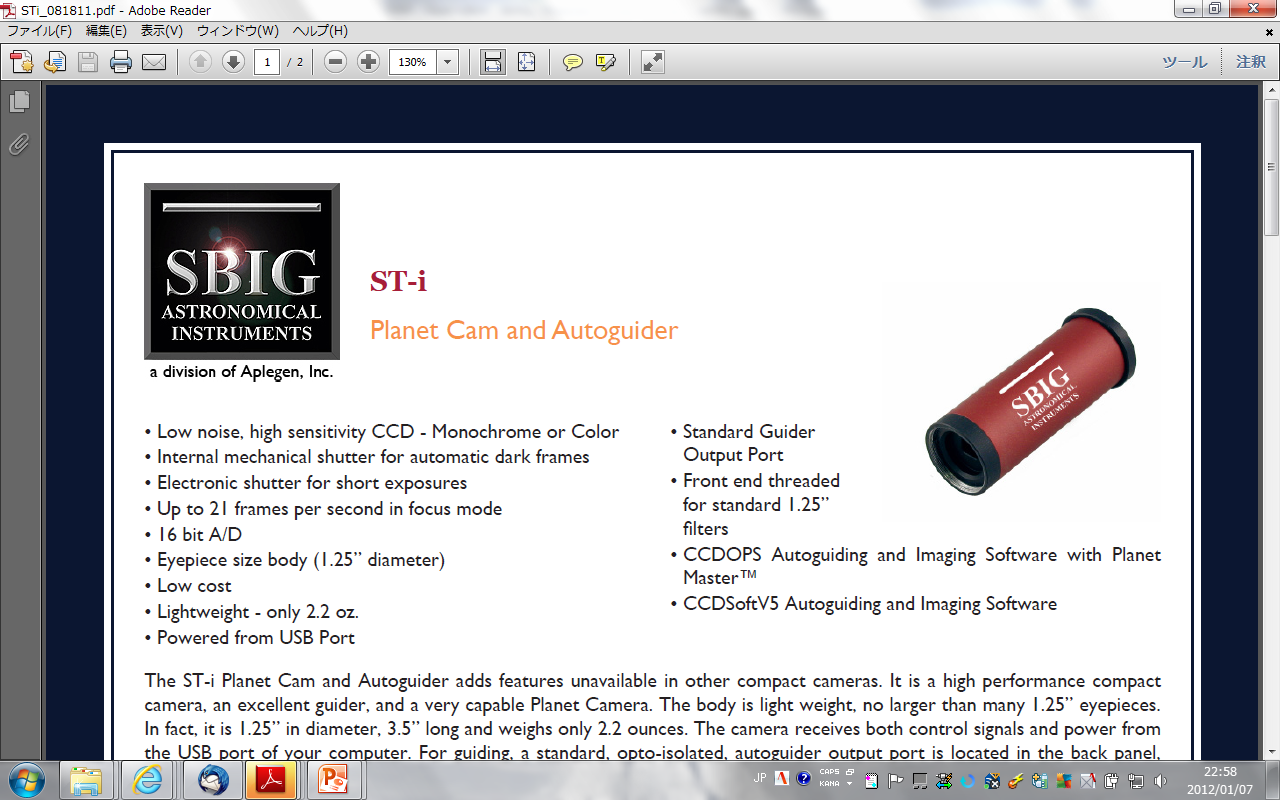 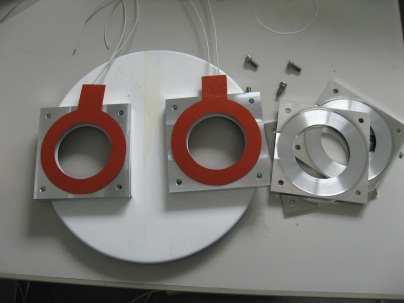 Meade LX200ACF-8”
Cassegrain telescope
SBIG ST-i
monochrome CCD camera
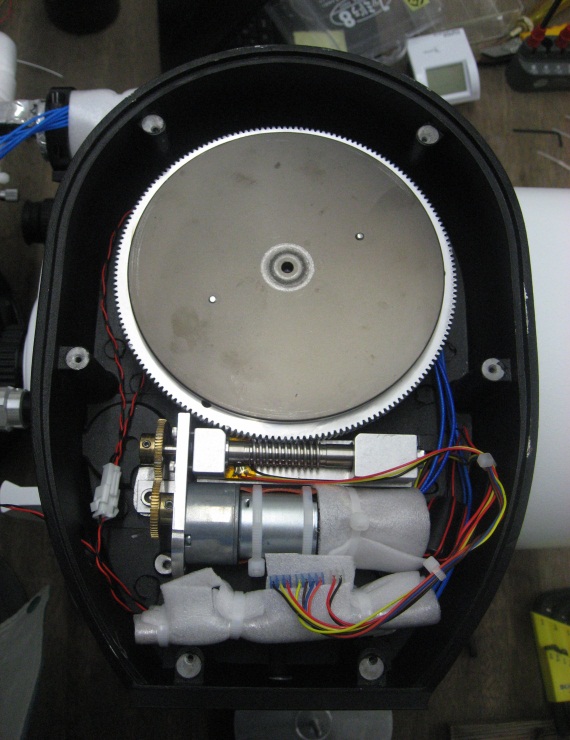 ・5W heaters protect the frosting of the optical windows.
・Motors and the electric circuits are heated for -80oC operation.
・LX200 and ST-i were tested in -80oC environment in a freezer.
The Telescope, the CCDs, and the control PCs need 43W. It needs additional 63W for heaters in -80oC operation.
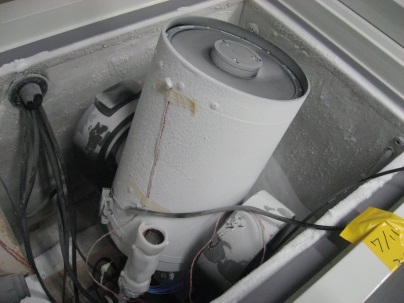 (top) optical windows with 2W heaters, (middle) motor and circuit with heaters and polyurethane form, (bottom) LX200 in a freezer of -80C
B. 3 DF-DIMM software
Based on Okita et al. 2013, IAU Symposium, 288, 25
Two Linux (Ubuntu 11.04) PCs control LX200 and ST-i(s). We made control software using C language, awk and bash script. The pointing, focusing, and seeing measurements  are curried out automatically by this software.
Pointing Automatically
We used Canopus for seeing measurements. This seeing measurement procedure was repeated. The ST-i CCD camera, which were controled by Nightview, takes 450 frames for each measurements. We use cfitsio for pre-reductions of their images. After the pre-reduction Sextractor is used for detecting the star positions. The results of the seeing measurement is transported via PLATO-F Iridium communication.
Focusing Automatically
take 450 frames
pre-reduction
detect the star positions
by using Sextractor
calculate the average, variance, and covariance of the relative star positions
air-mass correction
11m
disappearance of the surface boundary layer
the surface boundary layer is below the level of the telescope
the surface boundary layer is higher than the level of the telescope
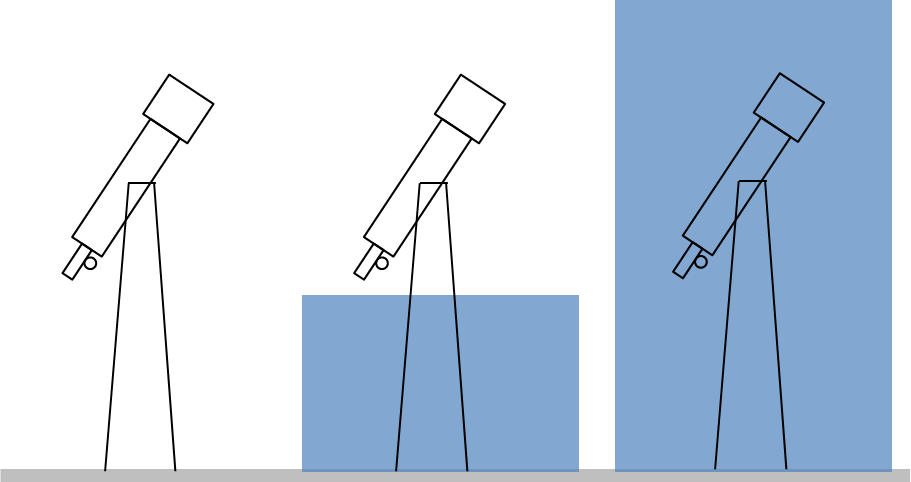 Seeing Results (2/4)
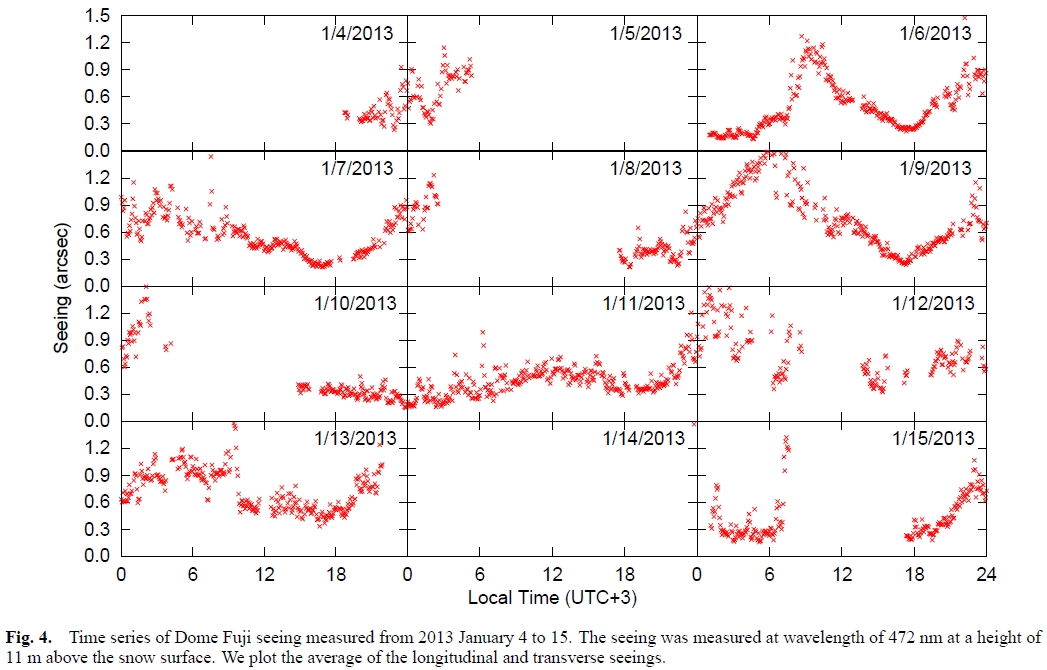 Seeing Results (3/4)
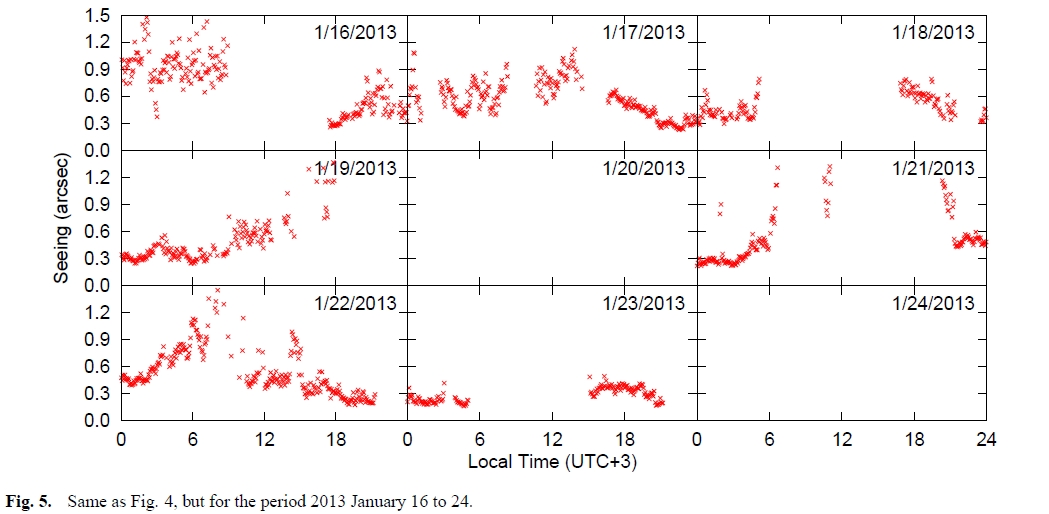